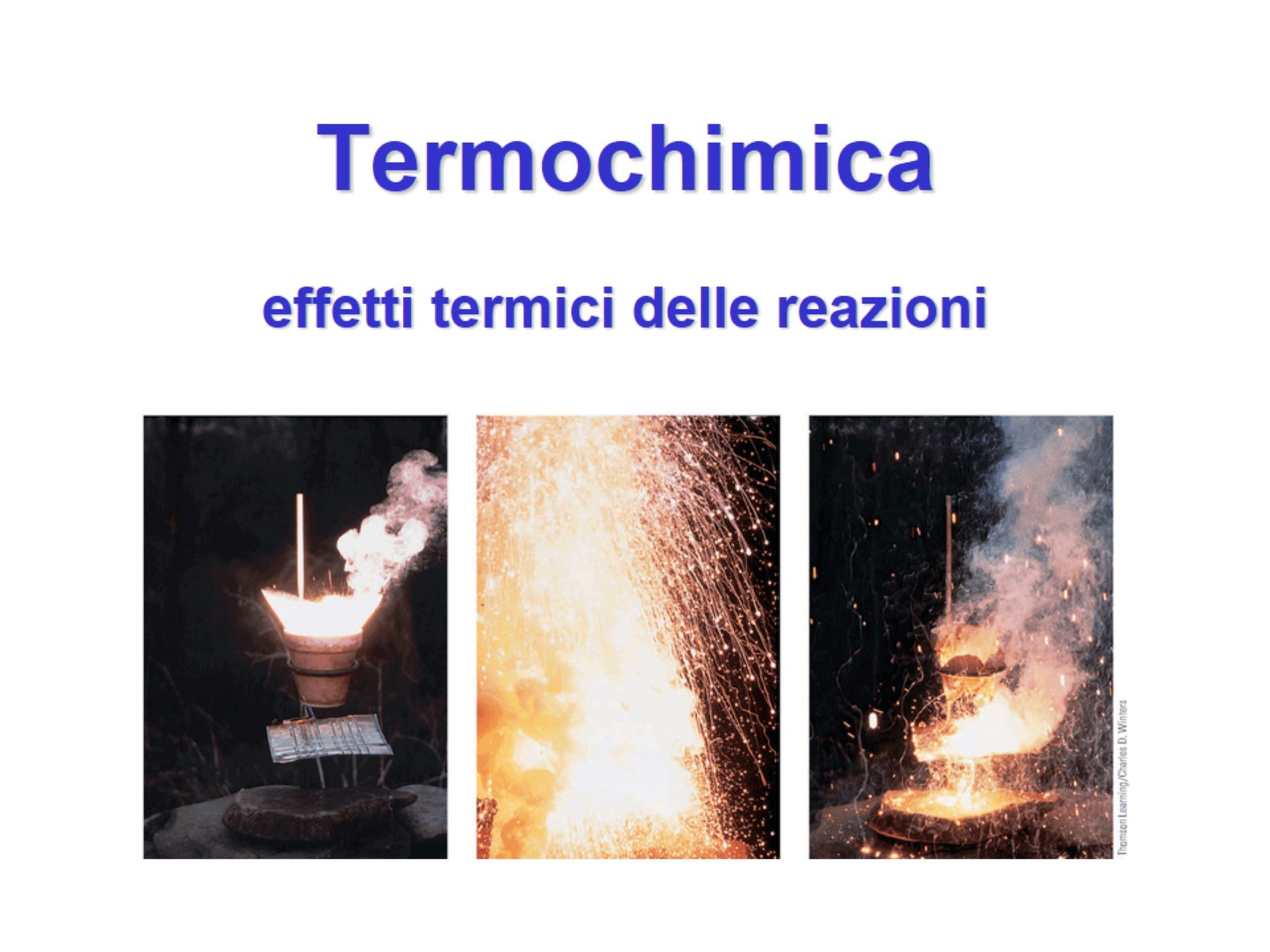 Termochimicaeffetti termici delle reazioni
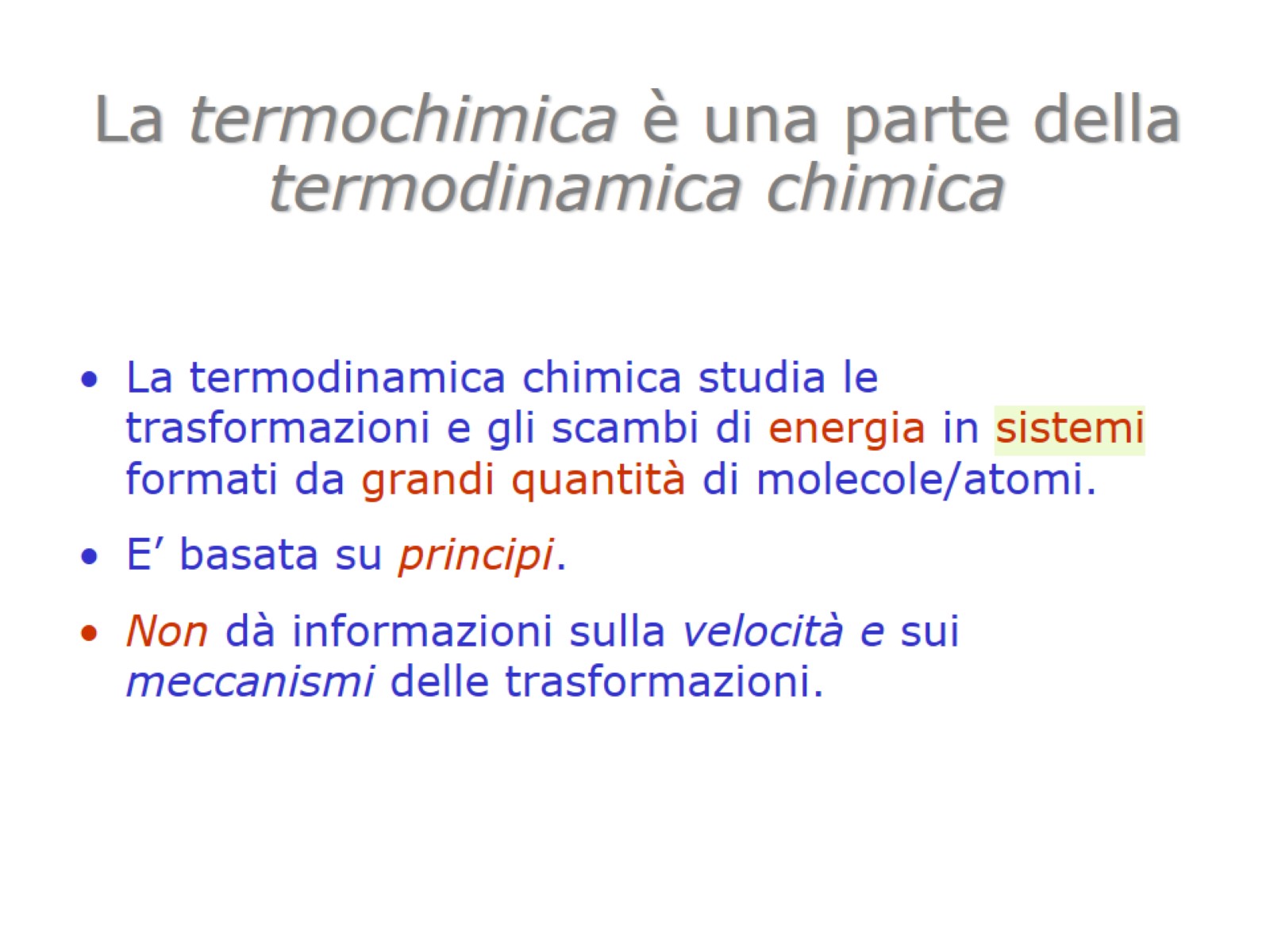 La termochimica è una parte della termodinamica chimica
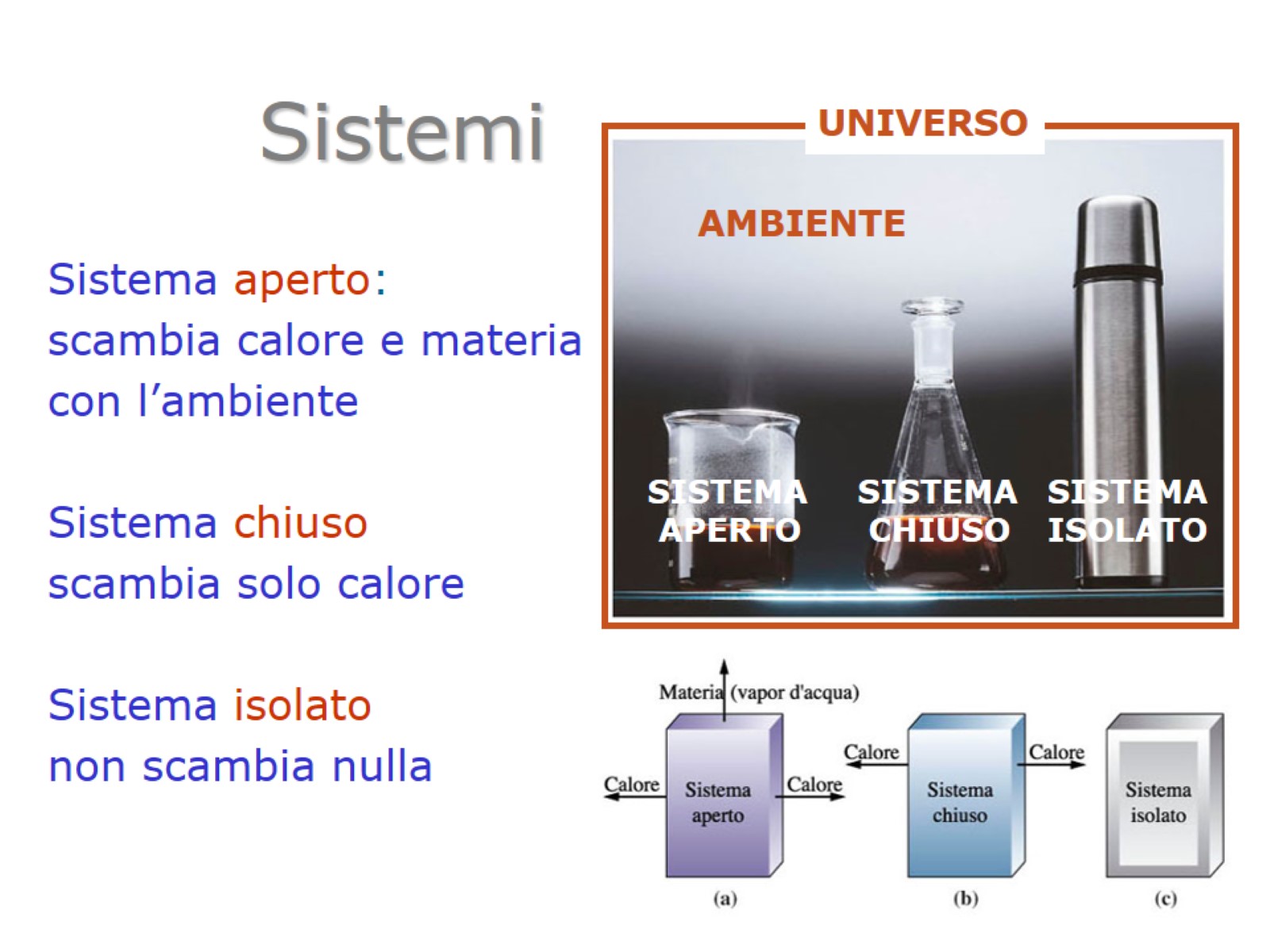 Sistemi
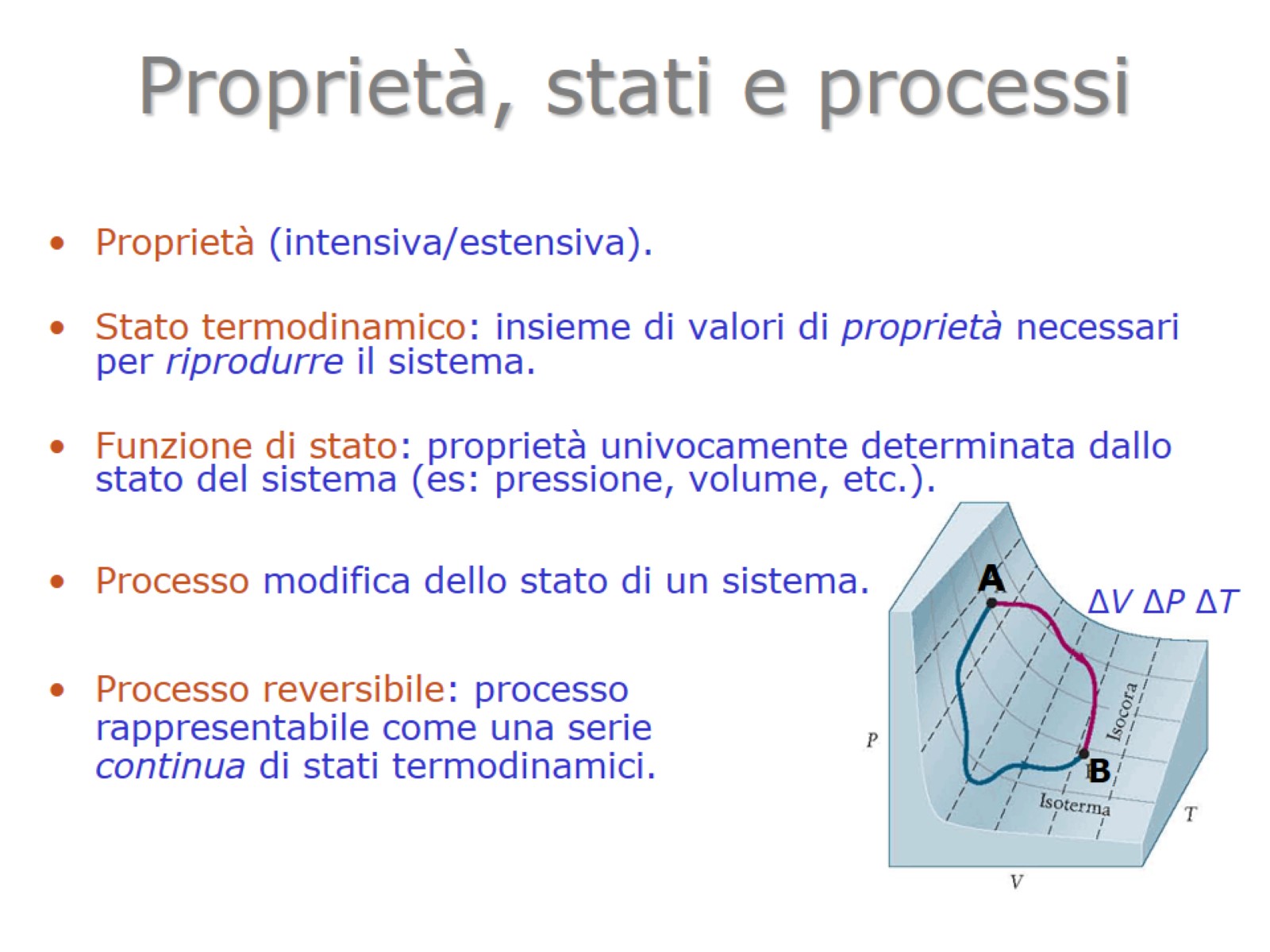 Proprietà, stati e processi
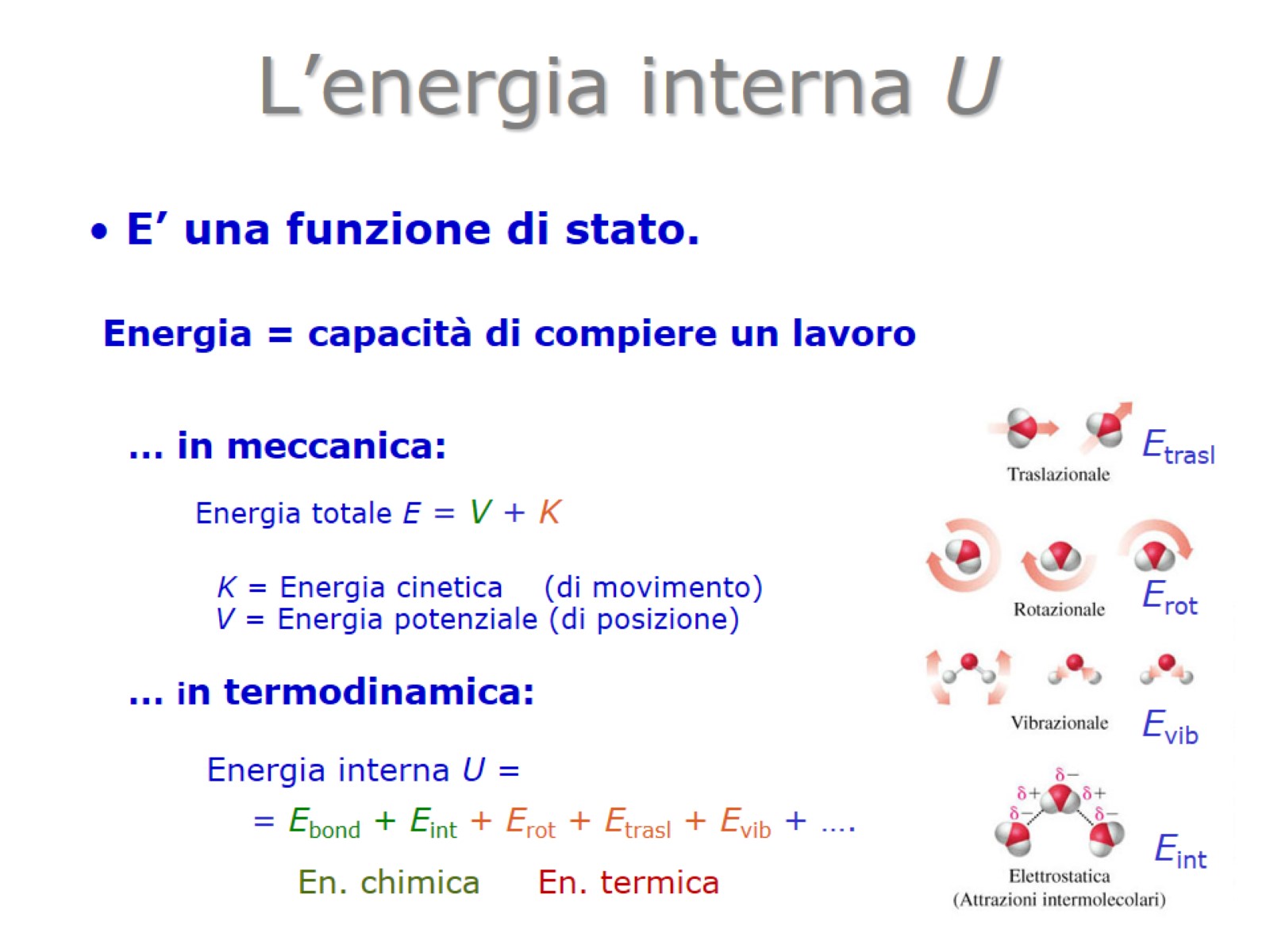 L’energia interna U
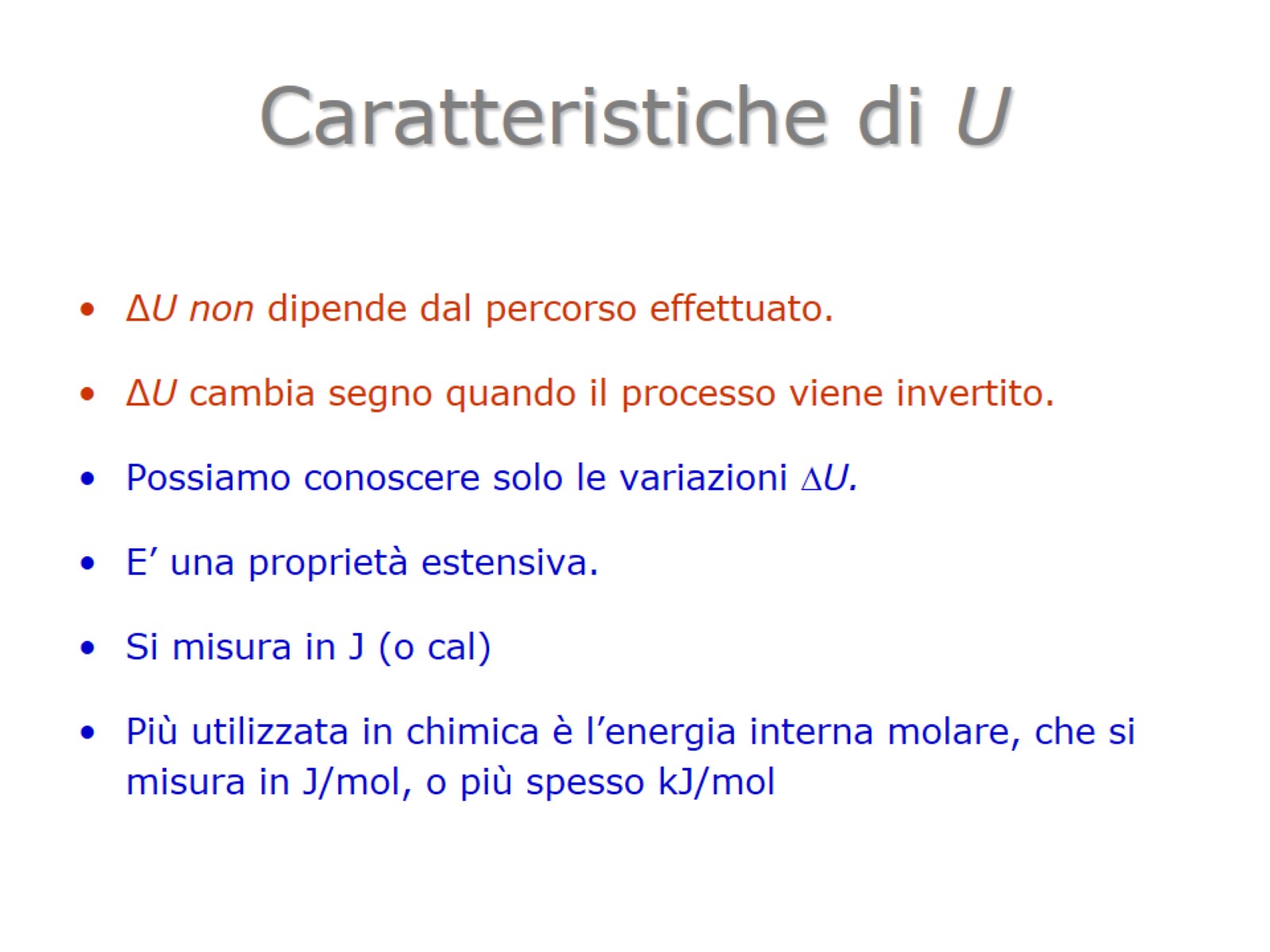 Caratteristiche di U
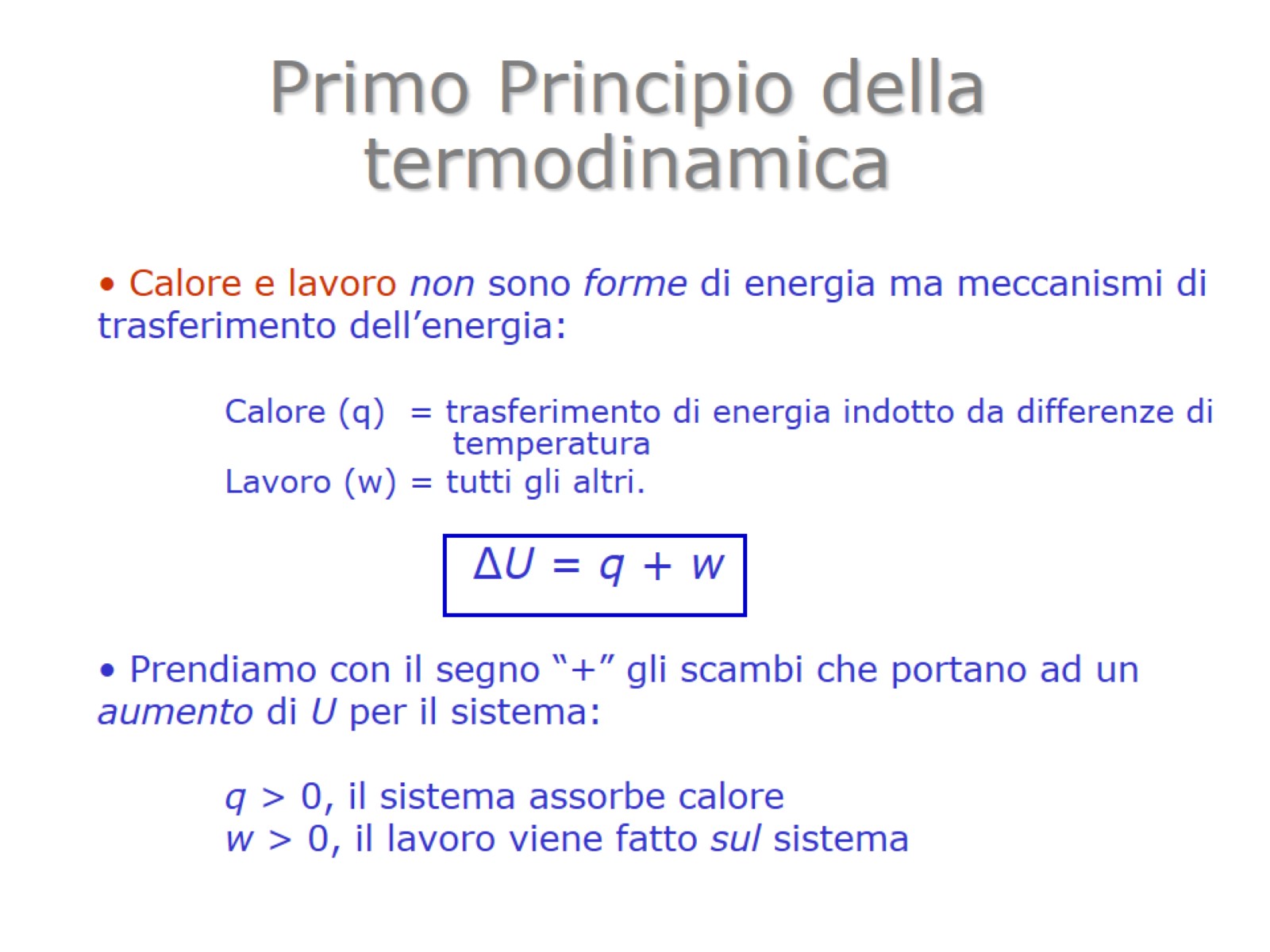 Primo Principio della termodinamica
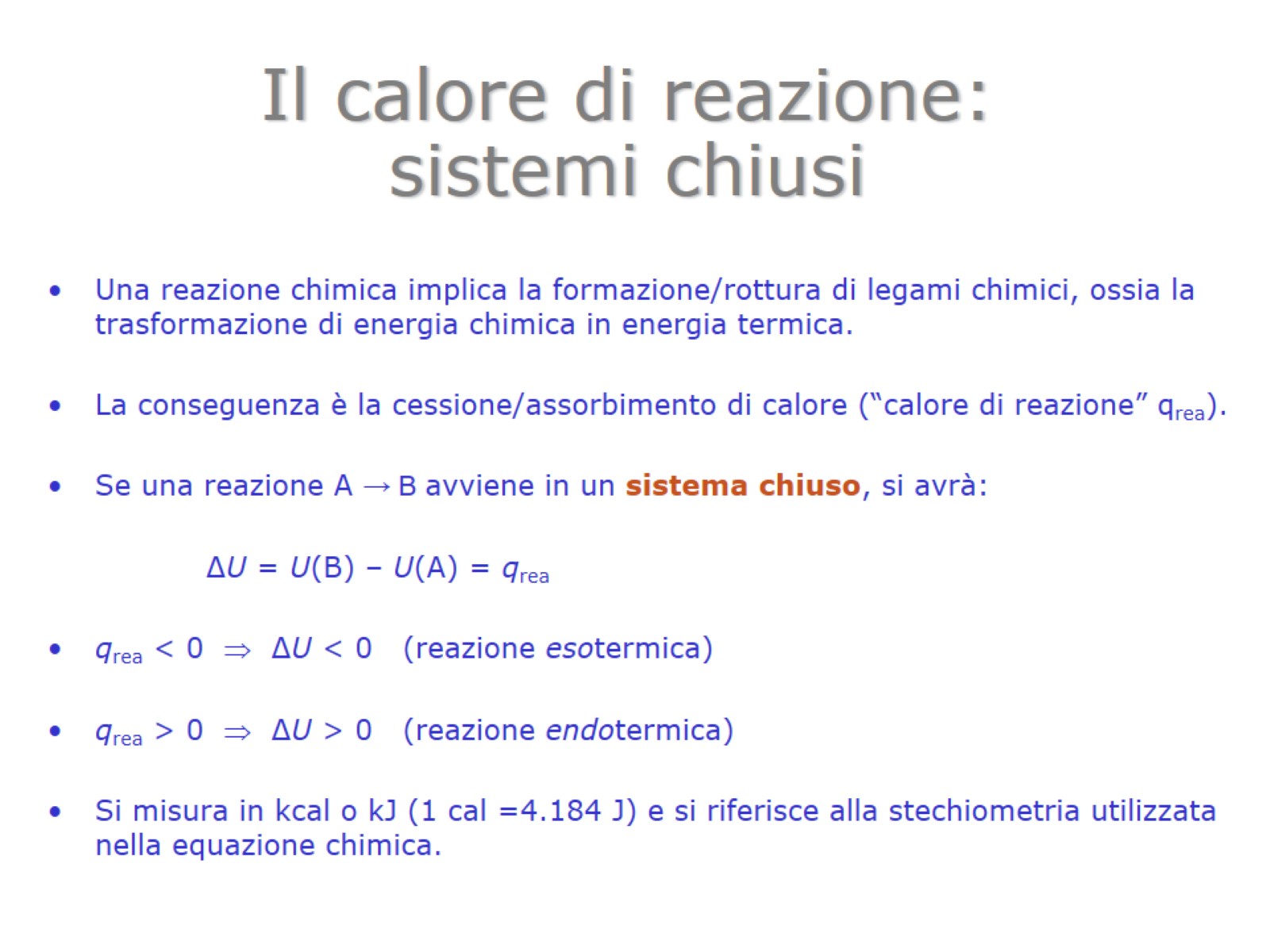 Il calore di reazione: sistemi chiusi
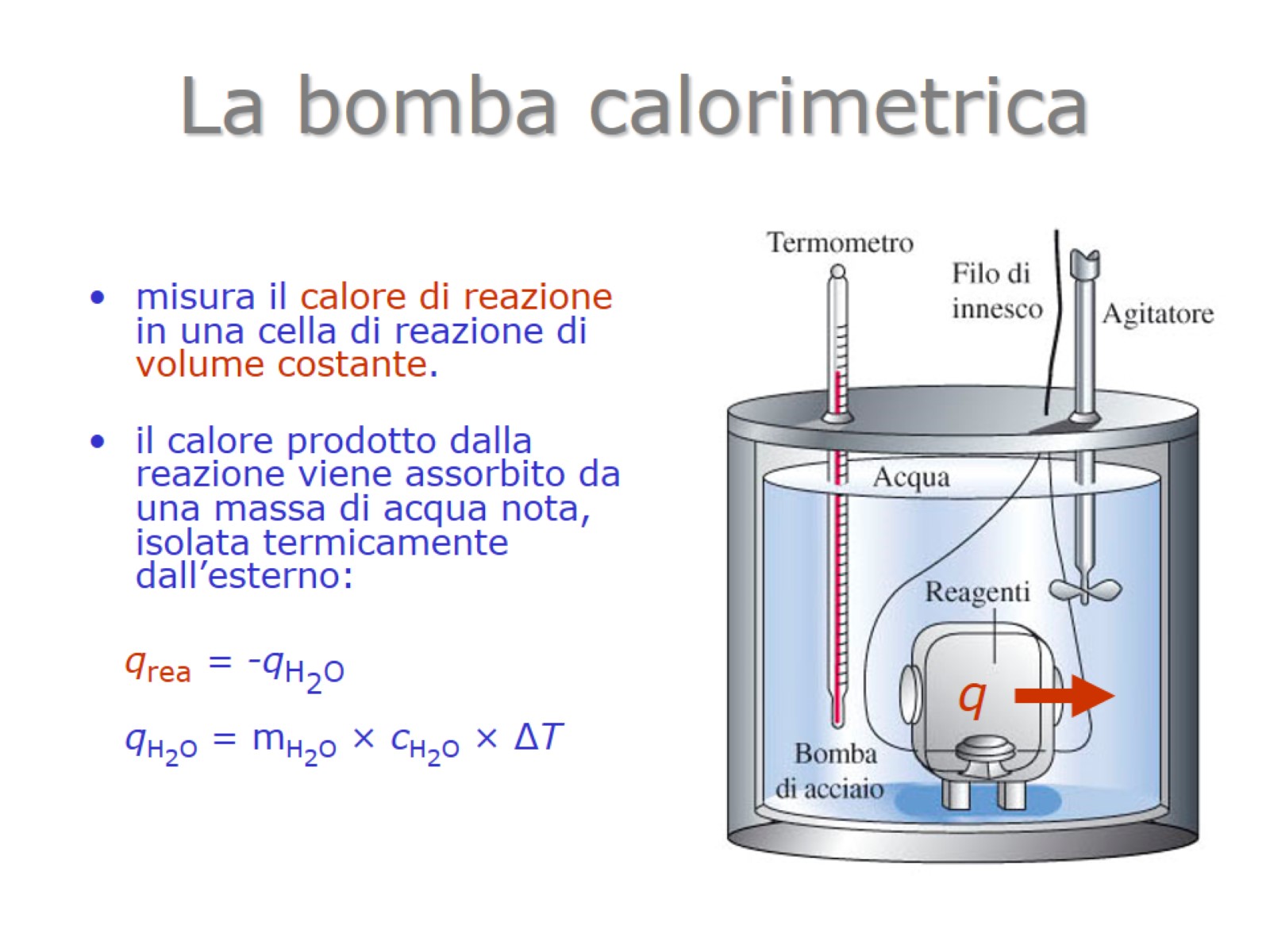 La bomba calorimetrica
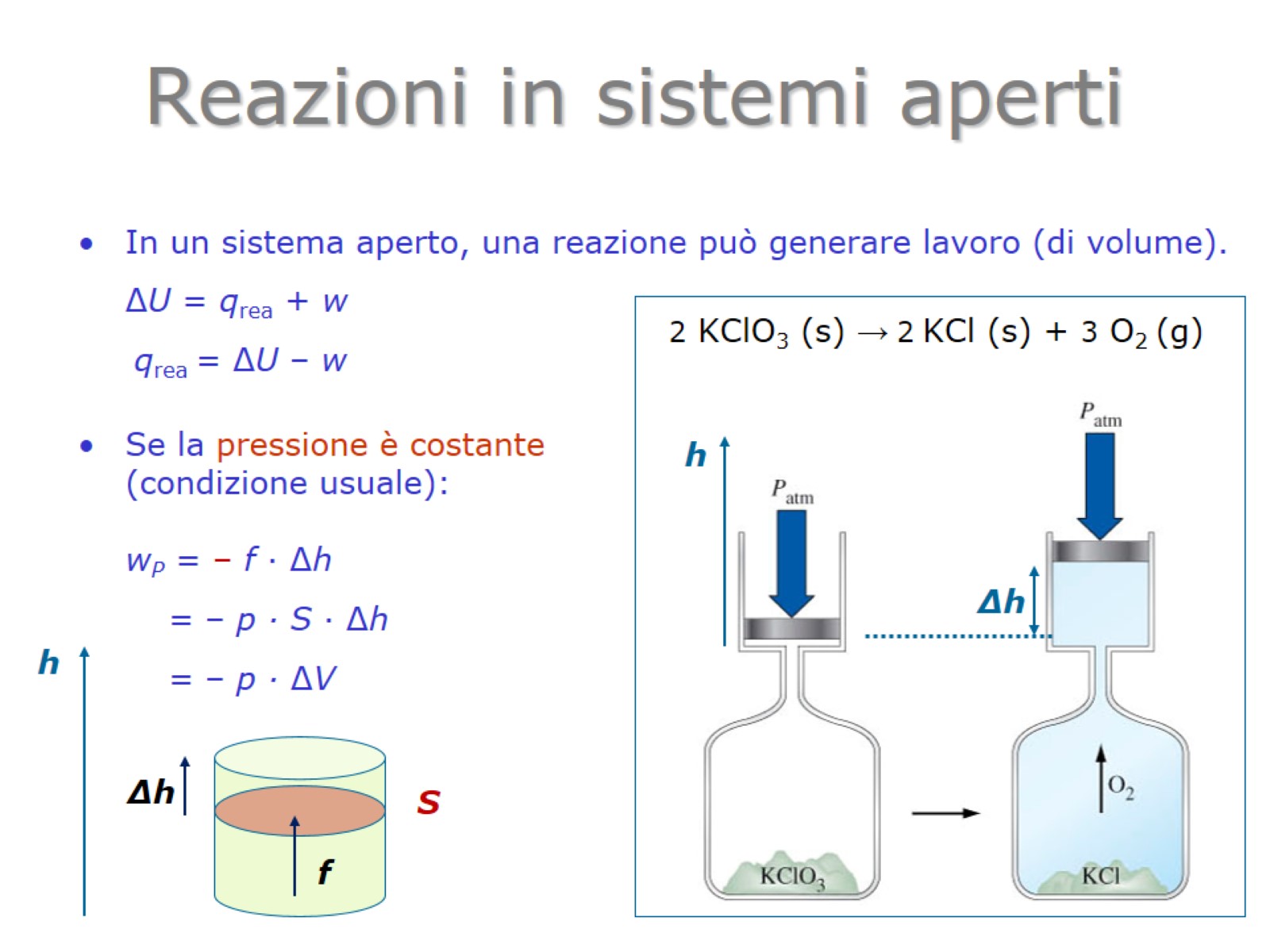 Reazioni in sistemi aperti
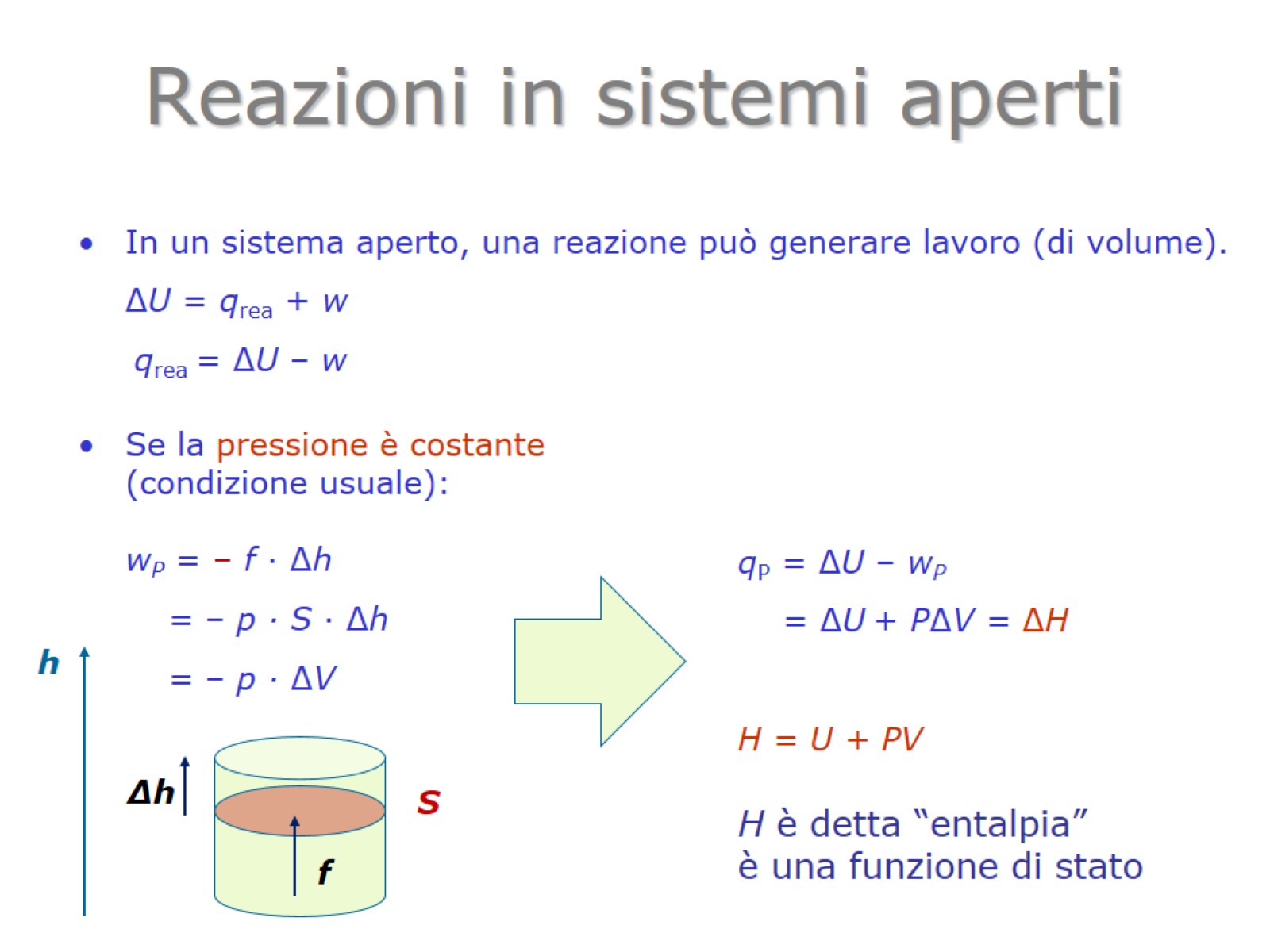 Reazioni in sistemi aperti
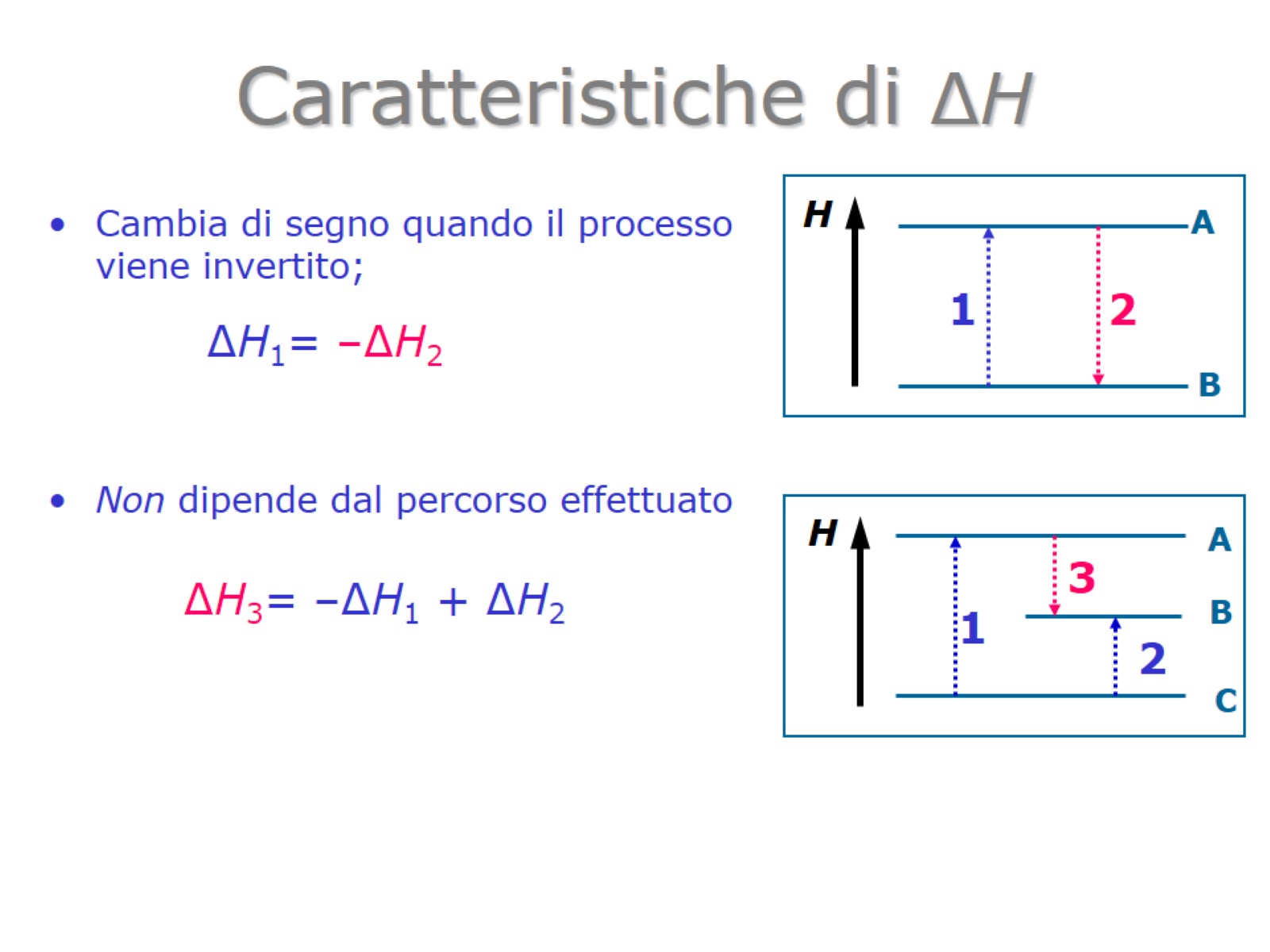 Caratteristiche di ΔH
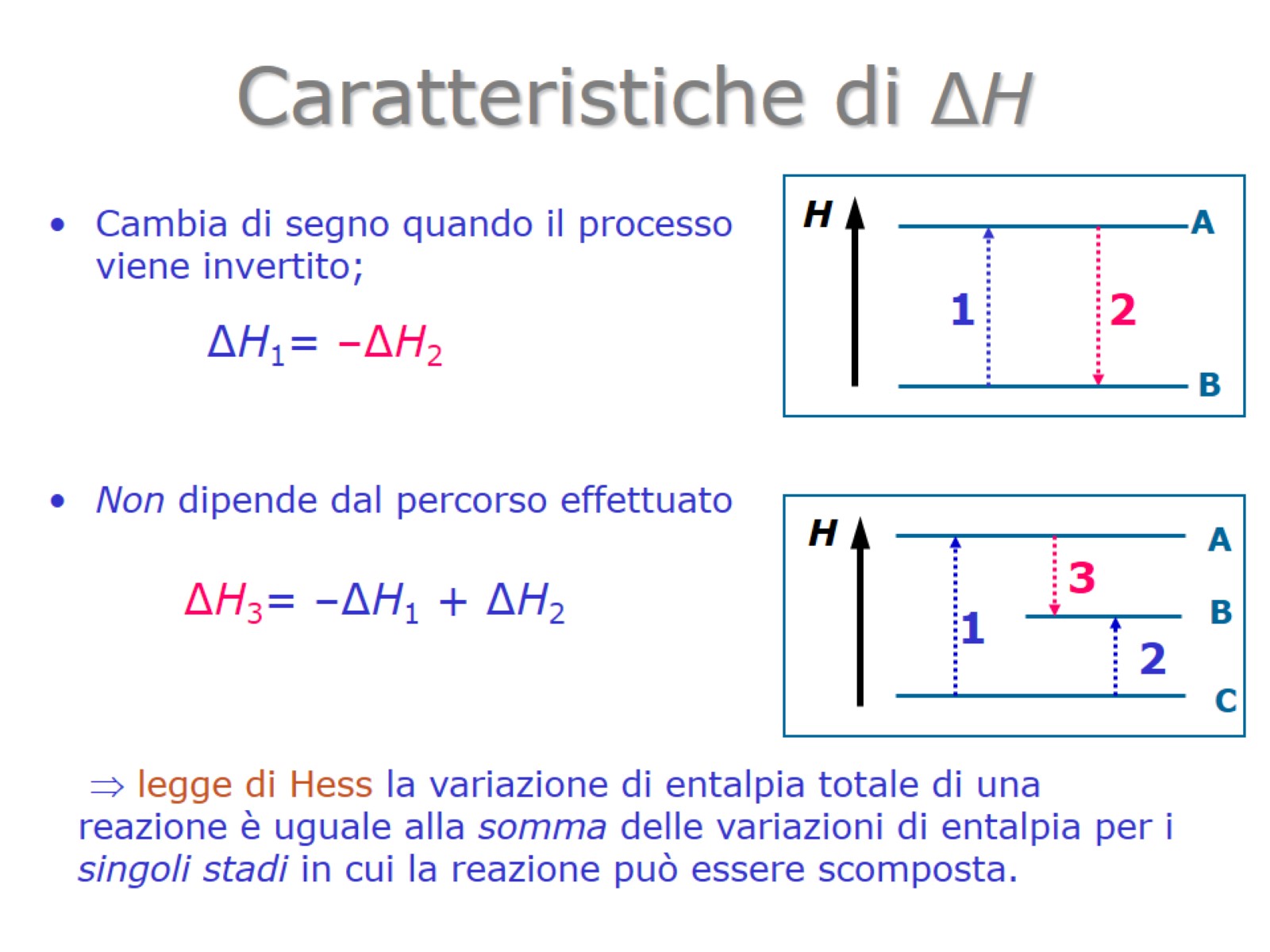 Caratteristiche di ΔH
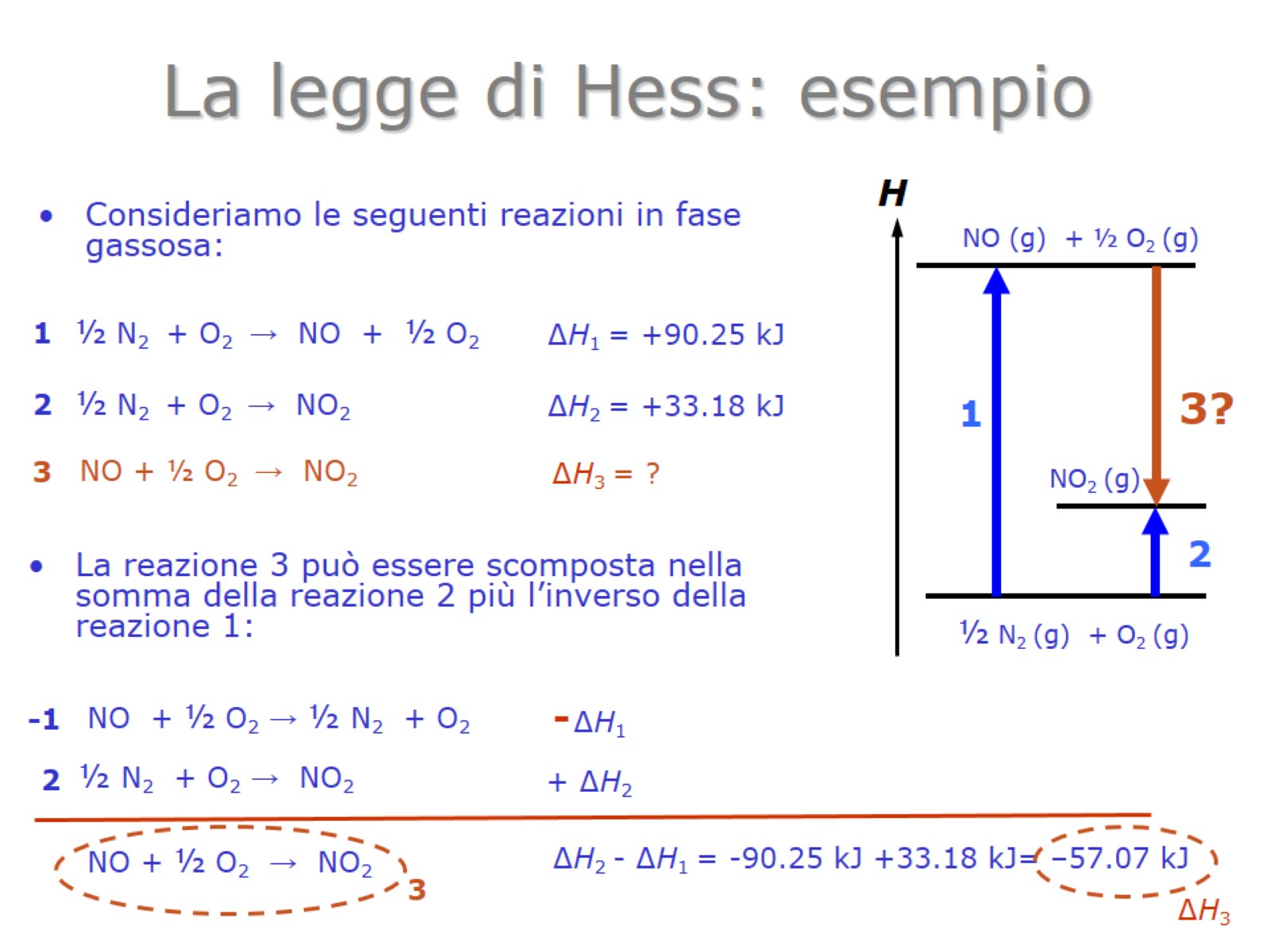 La legge di Hess: esempio
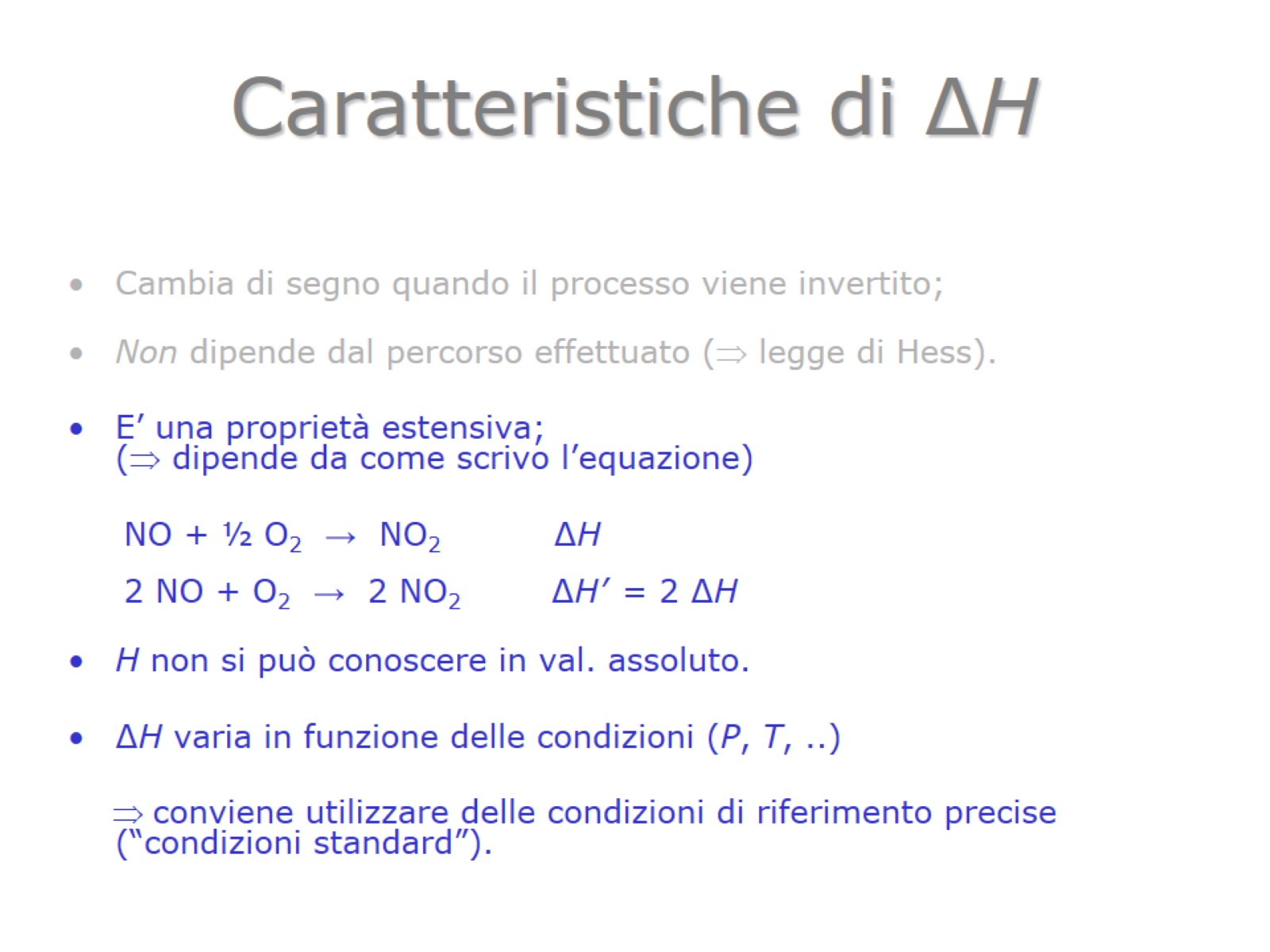 Caratteristiche di ΔH
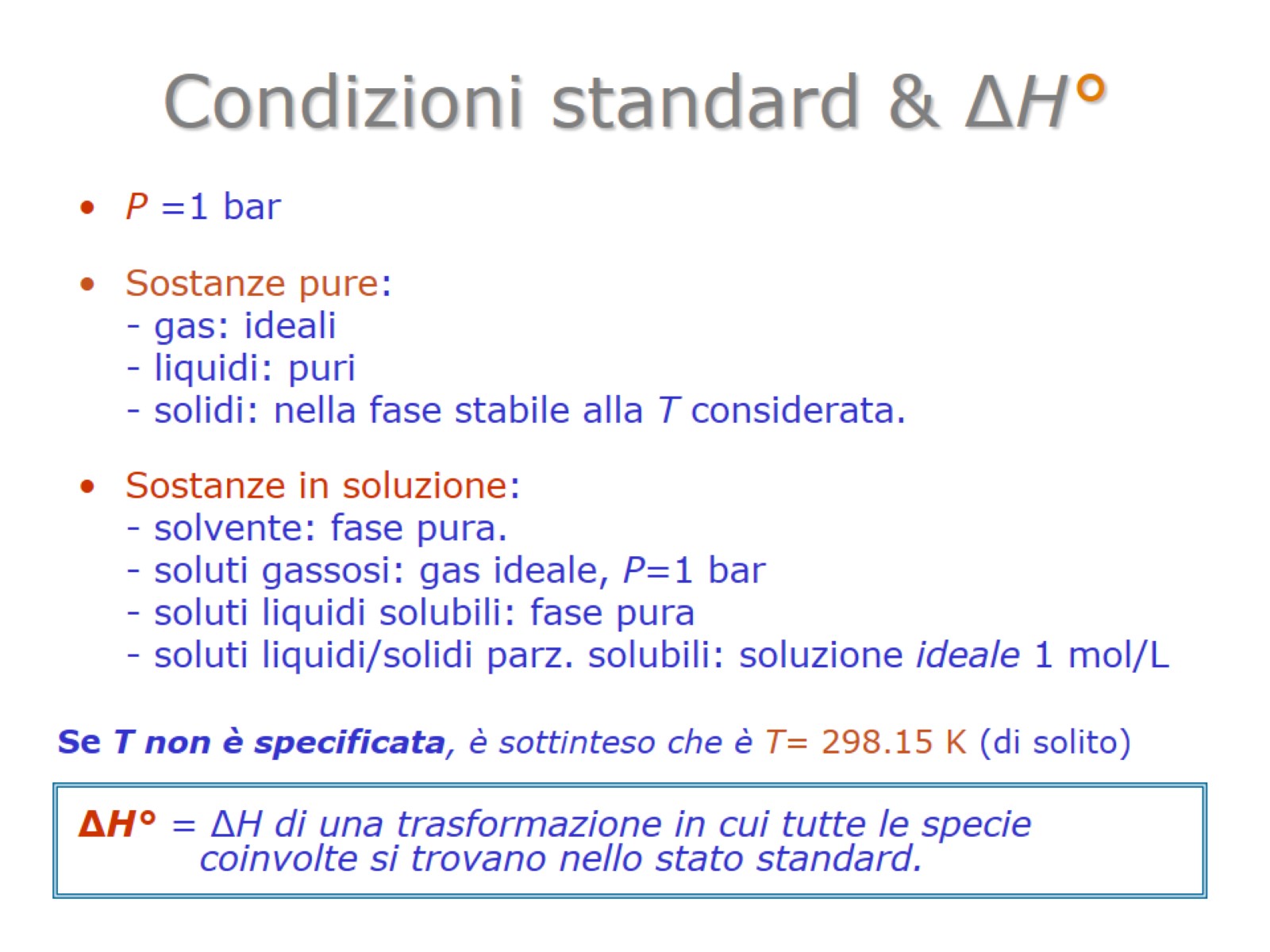 Condizioni standard & ∆H°
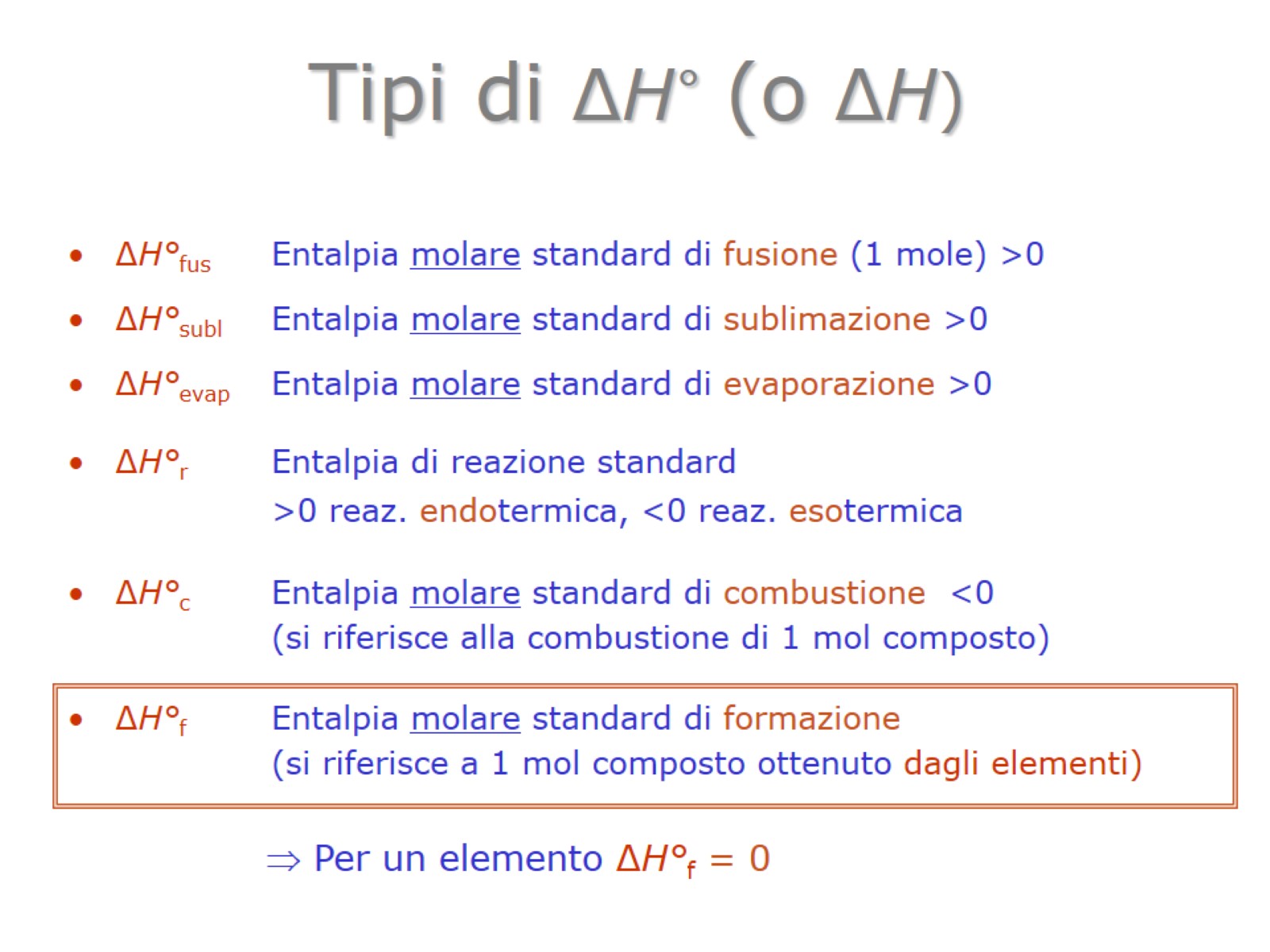 Tipi di ΔH° (o ΔH)
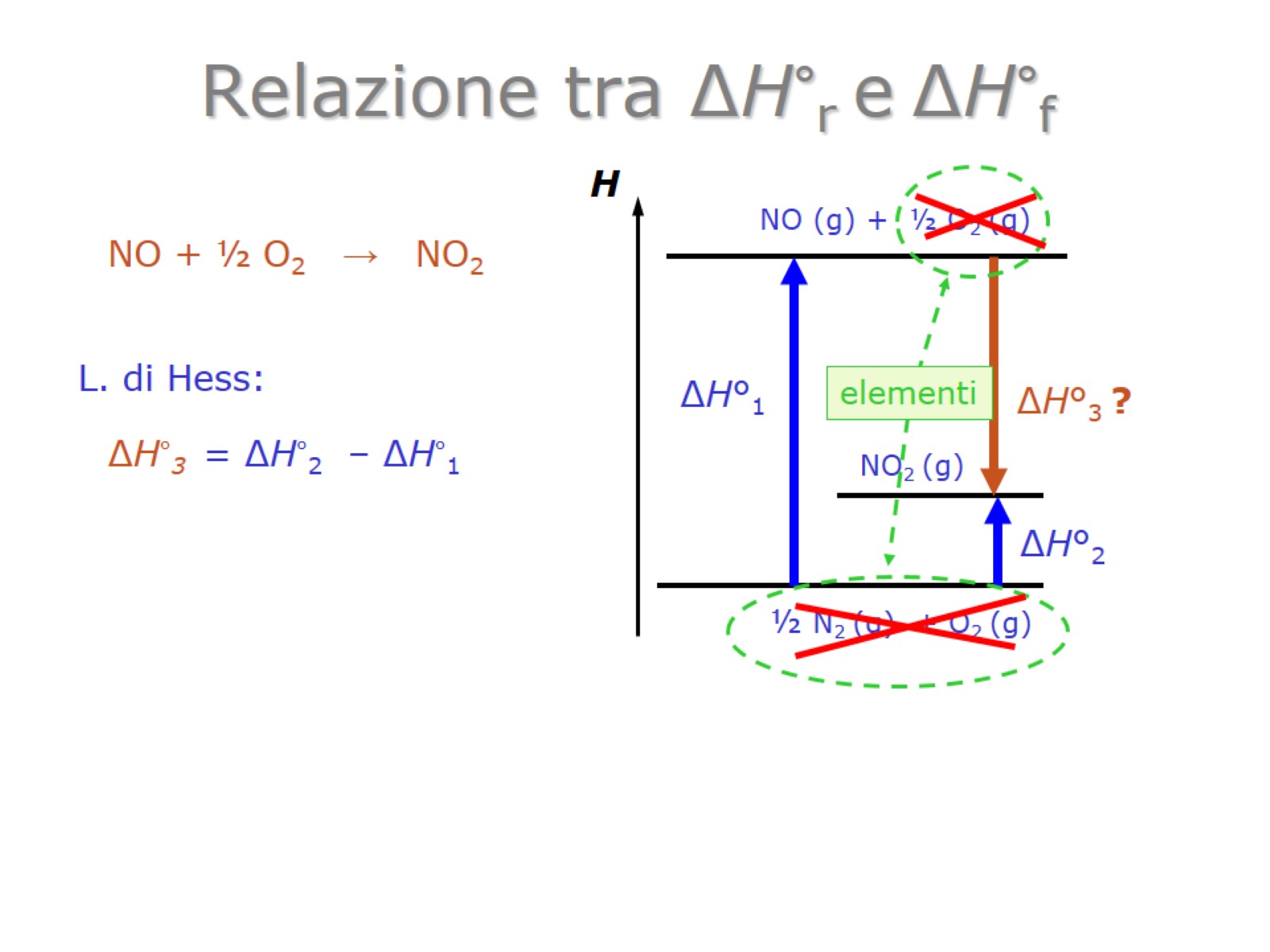 Relazione tra ∆H°r e ∆H°f
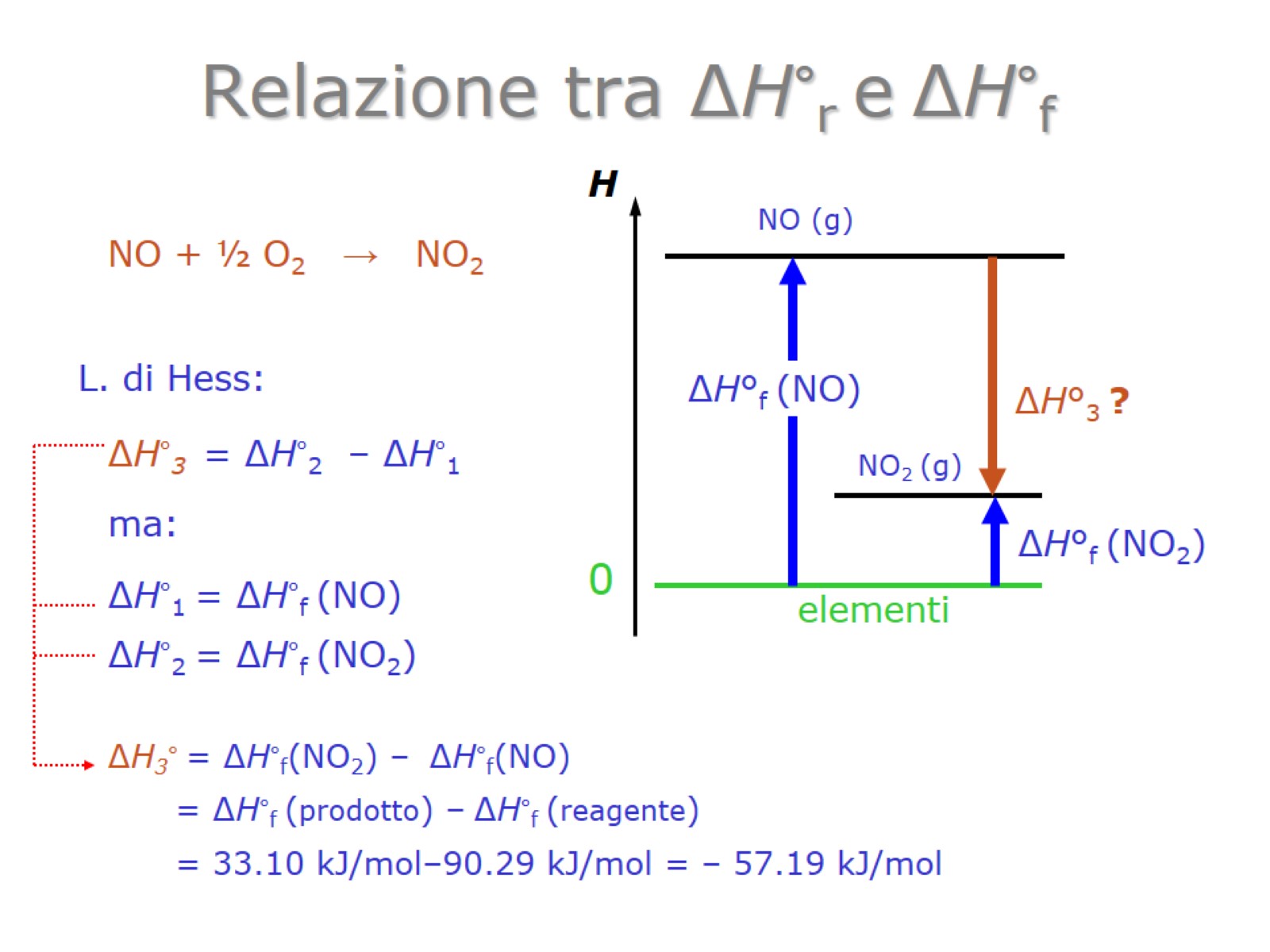 Relazione tra ∆H°r e ∆H°f
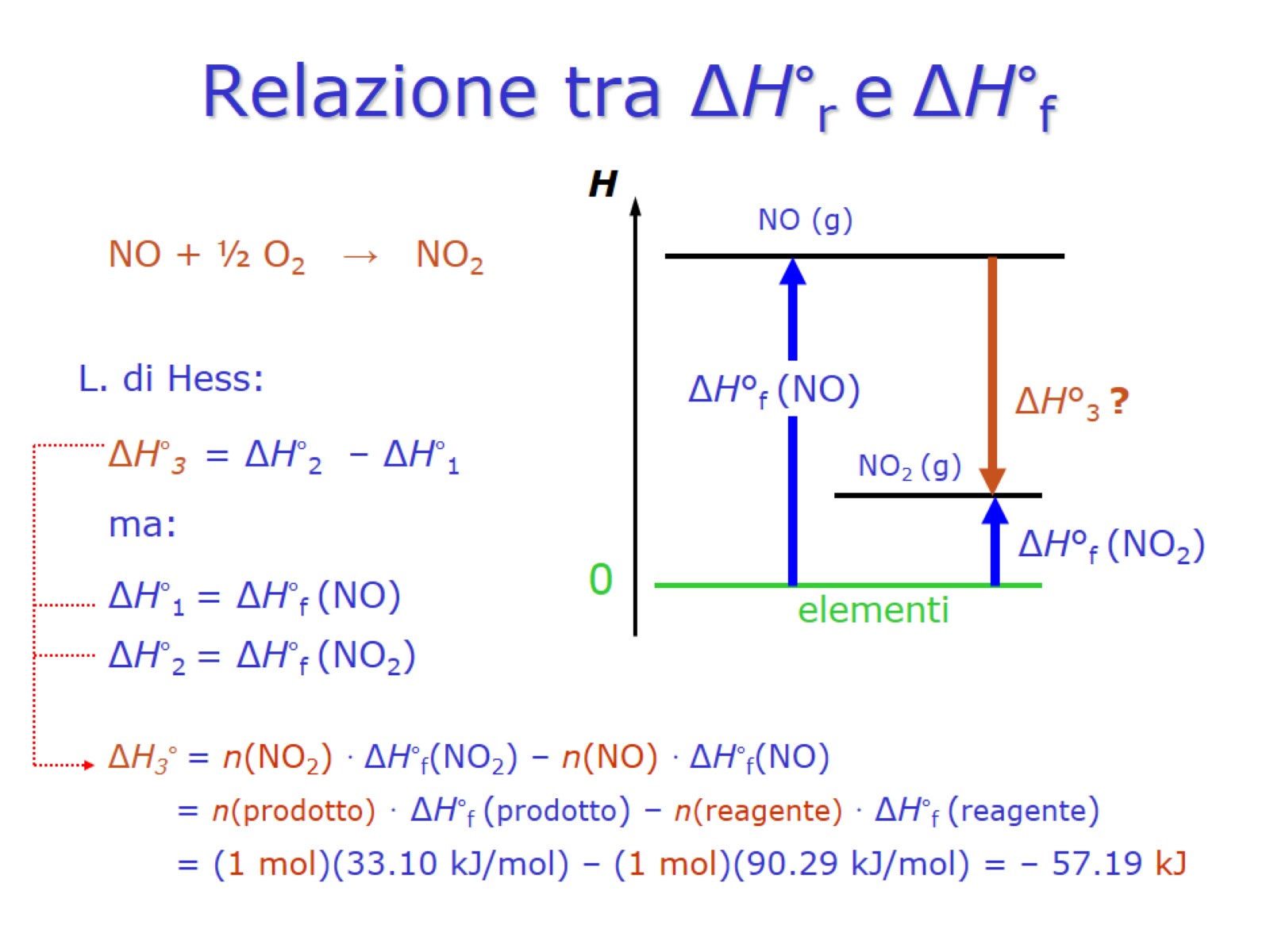 Relazione tra ∆H°r e ∆H°f
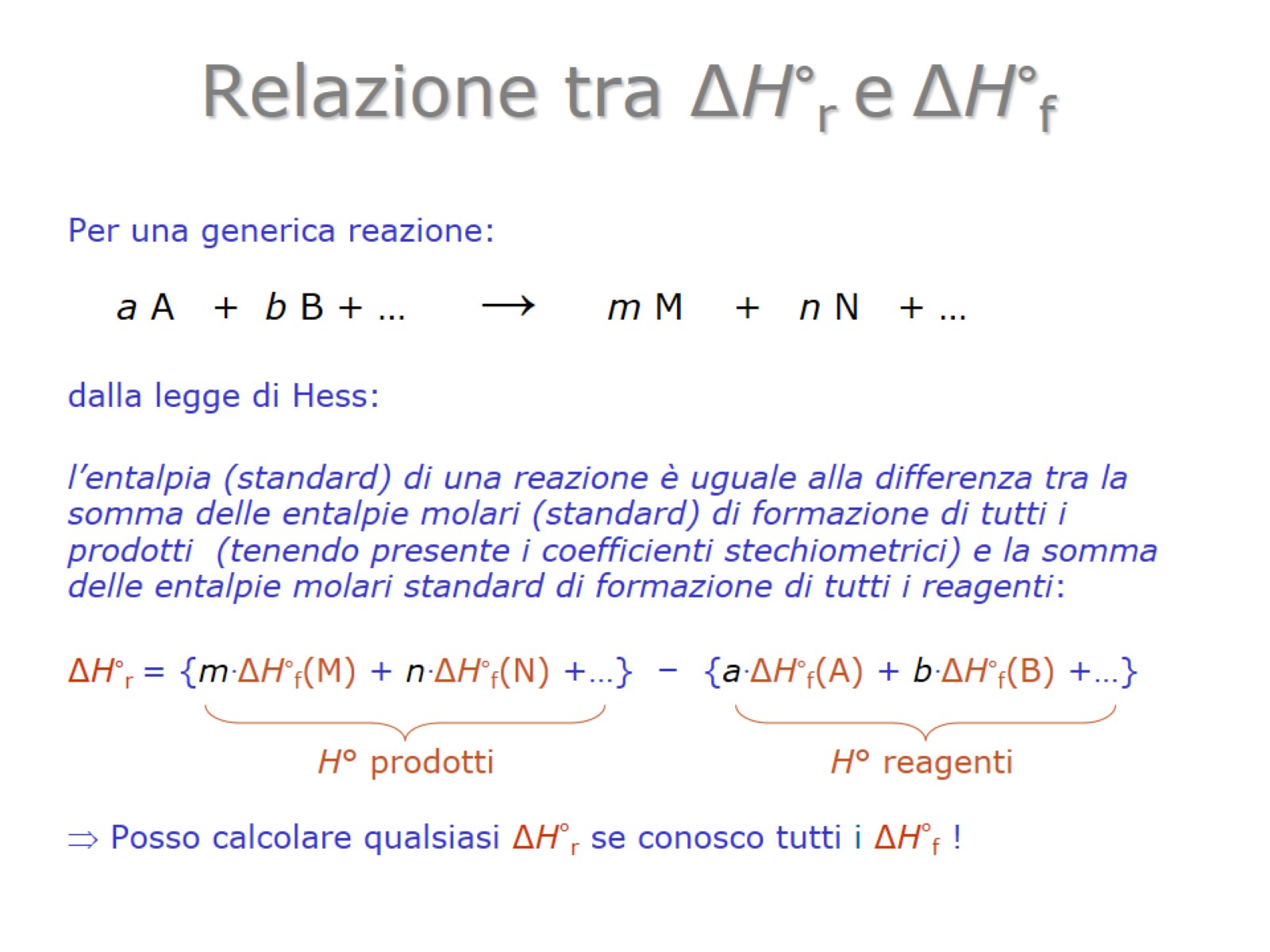 Relazione tra ∆H°r e ∆H°f
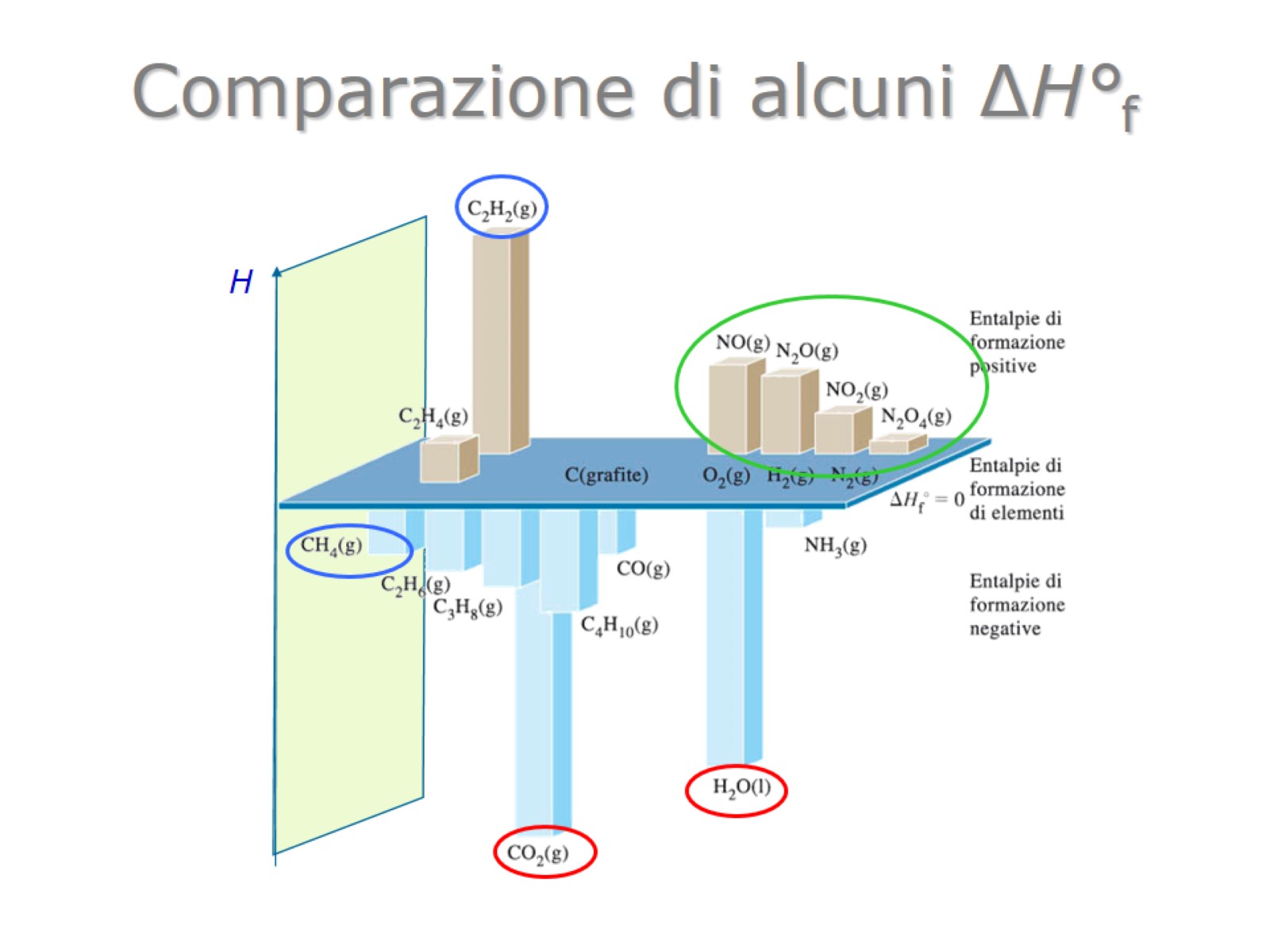 Comparazione di alcuni ∆H°f
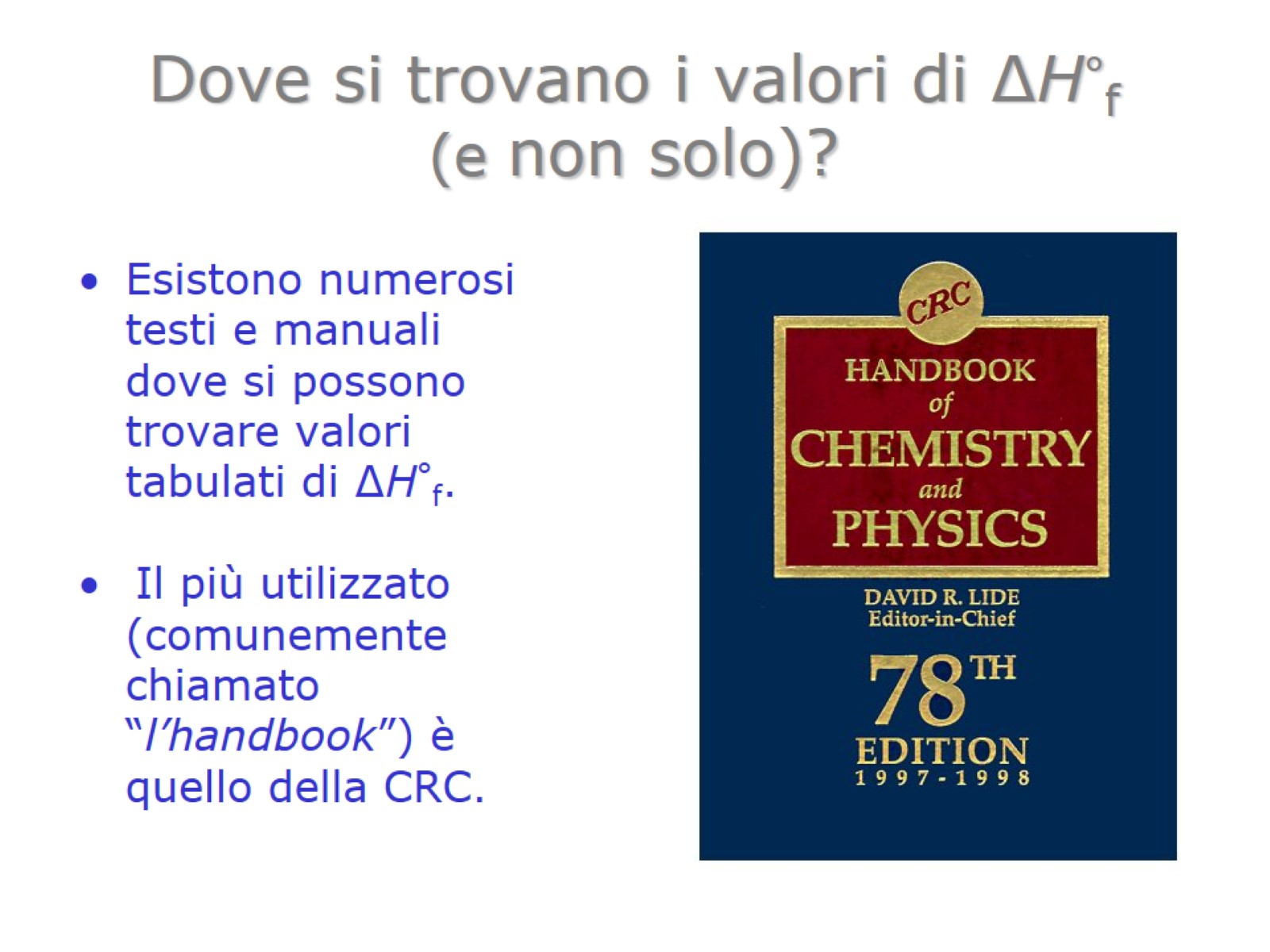 Dove si trovano i valori di ∆H°f (e non solo)?
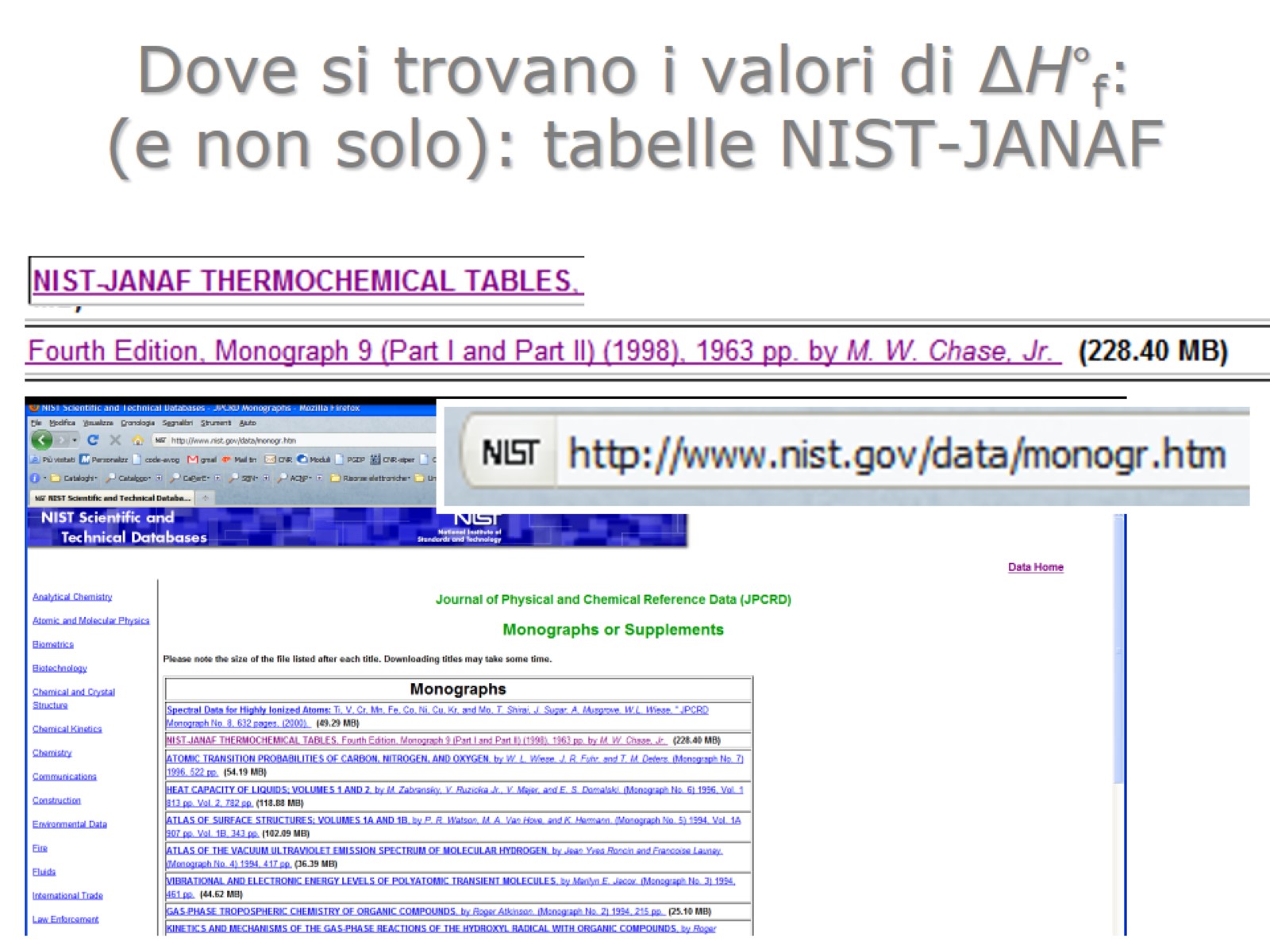 Dove si trovano i valori di ∆H°f:(e non solo): tabelle NIST-JANAF
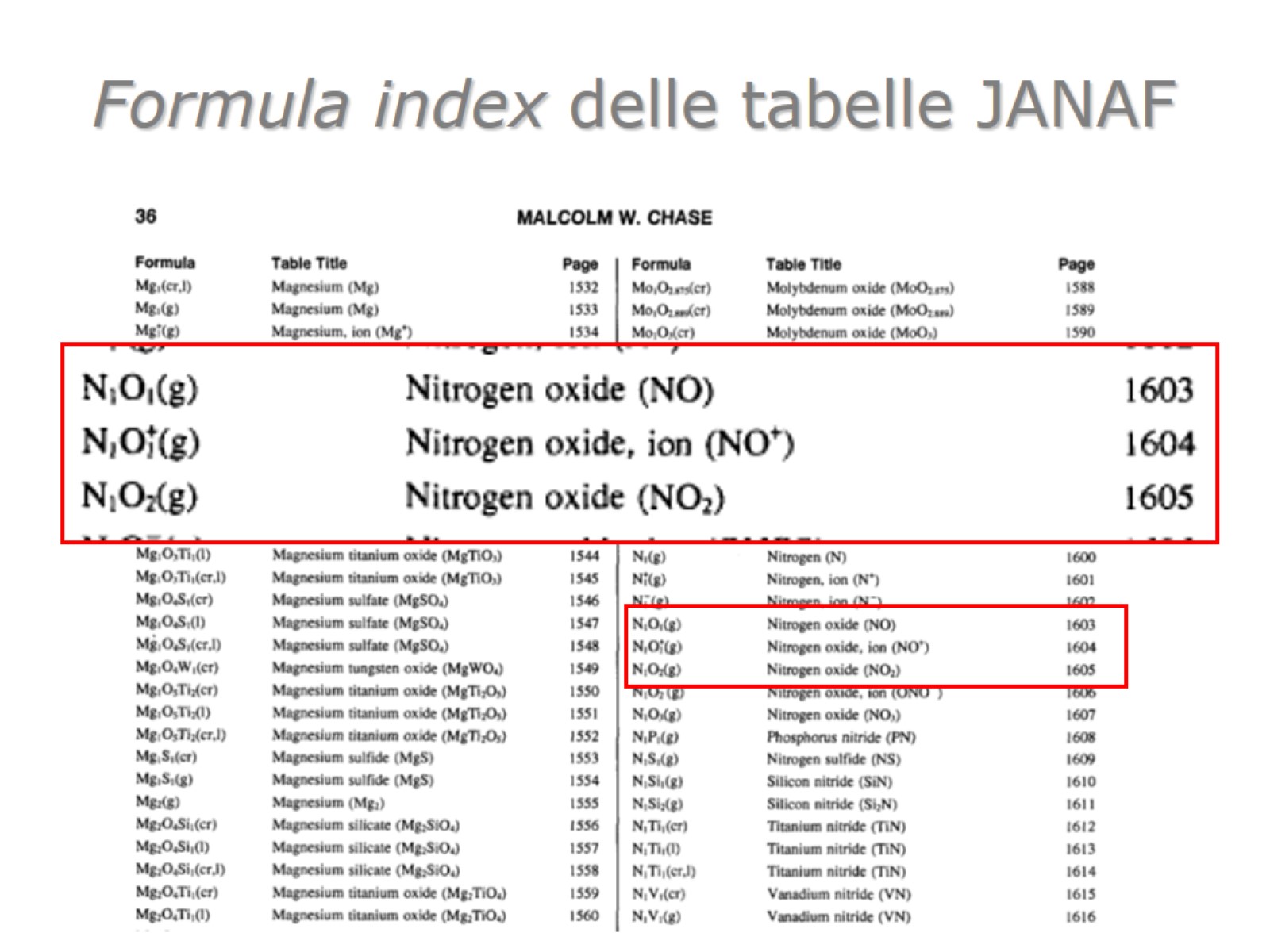 Formula index delle tabelle JANAF
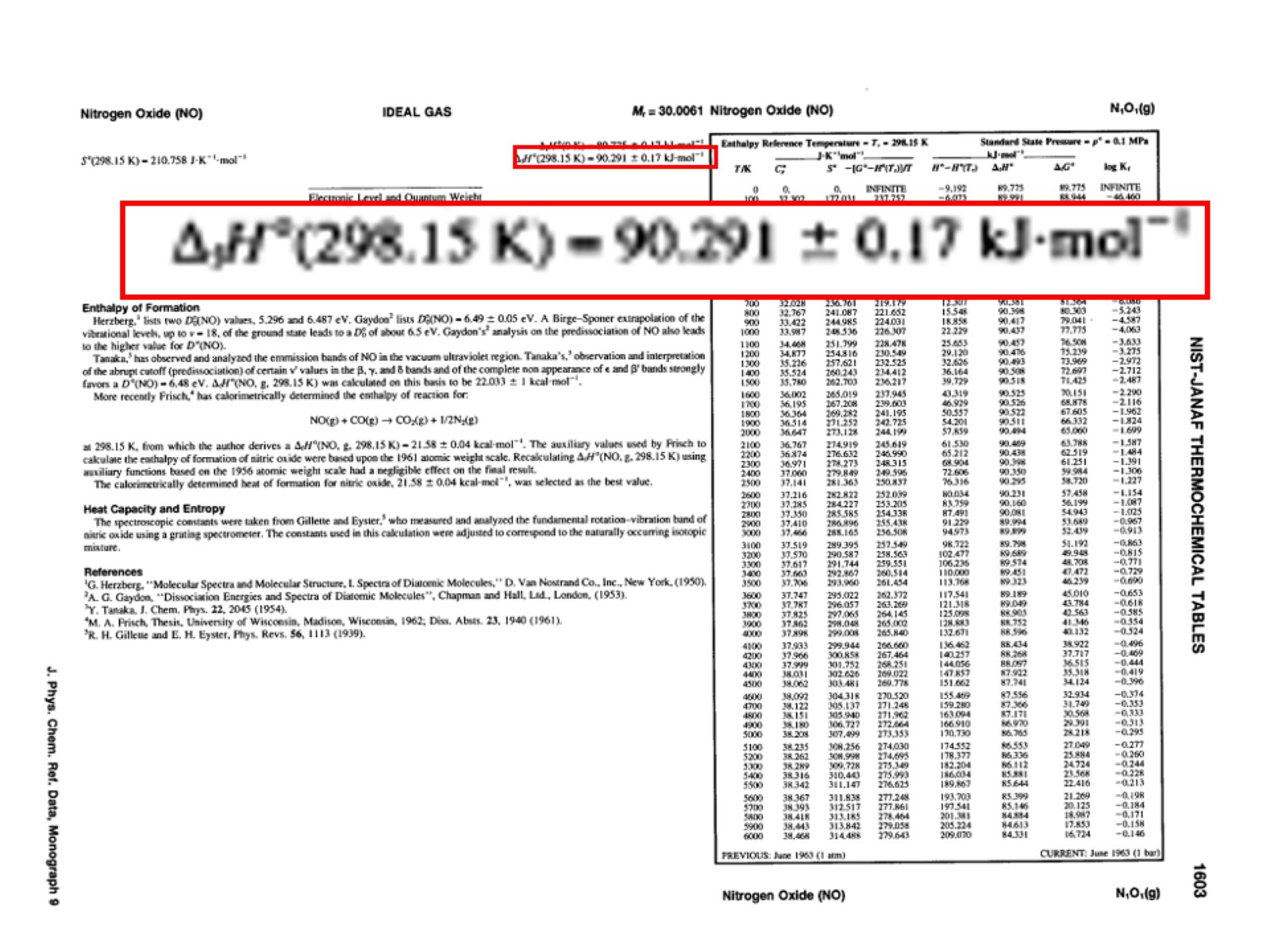 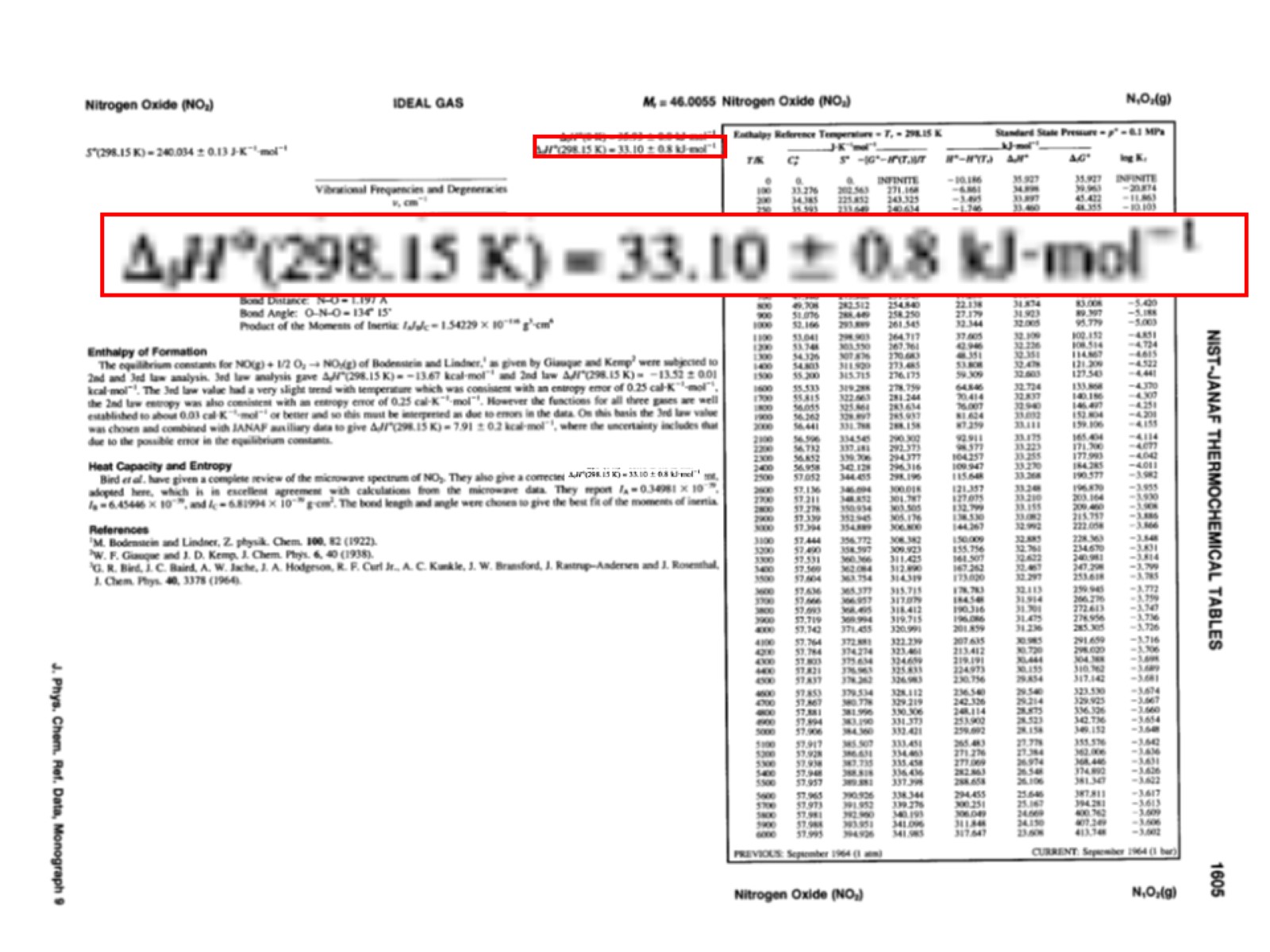 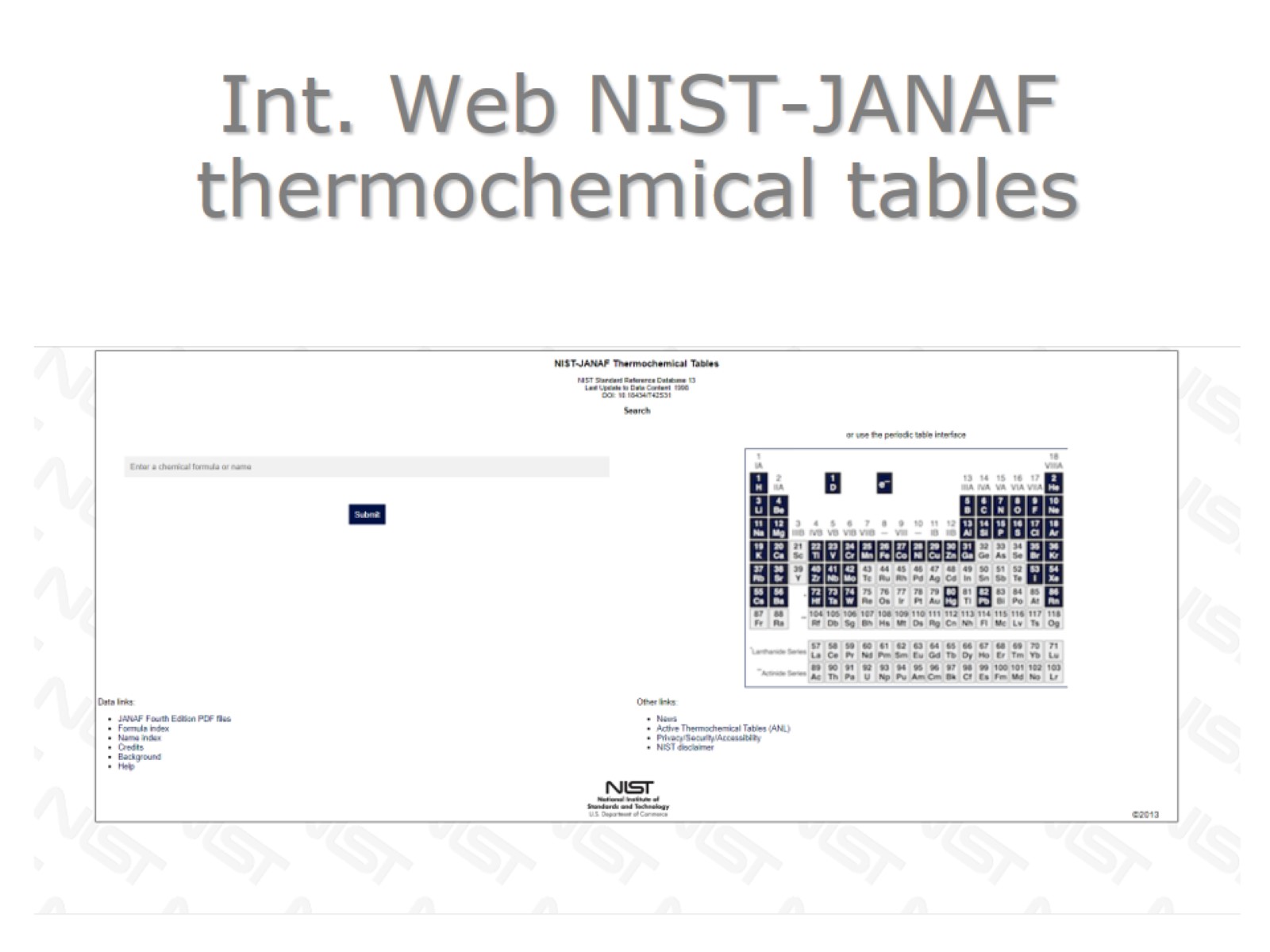 Int. Web NIST-JANAFthermochemical tables
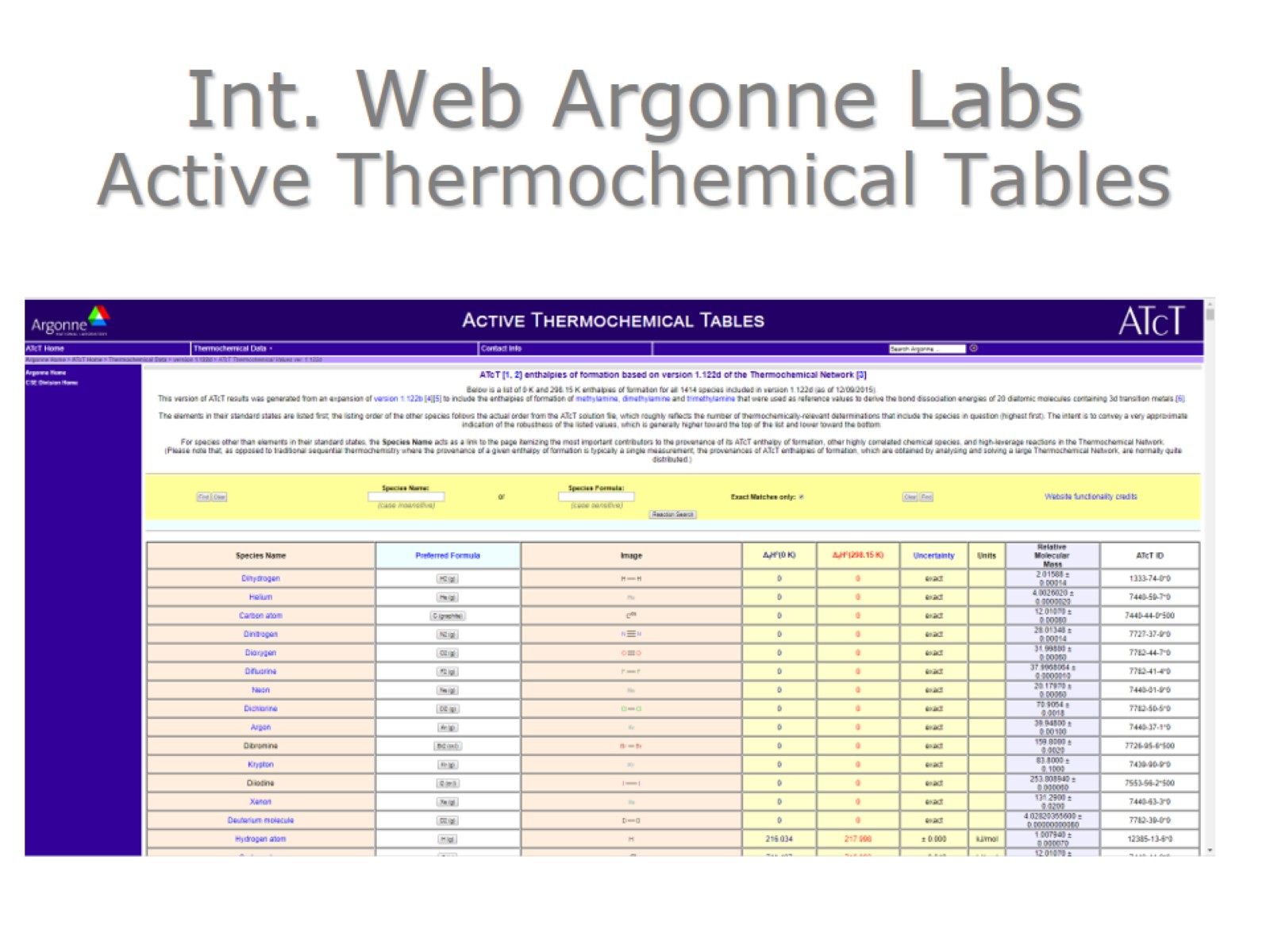 Int. Web Argonne LabsActive Thermochemical Tables
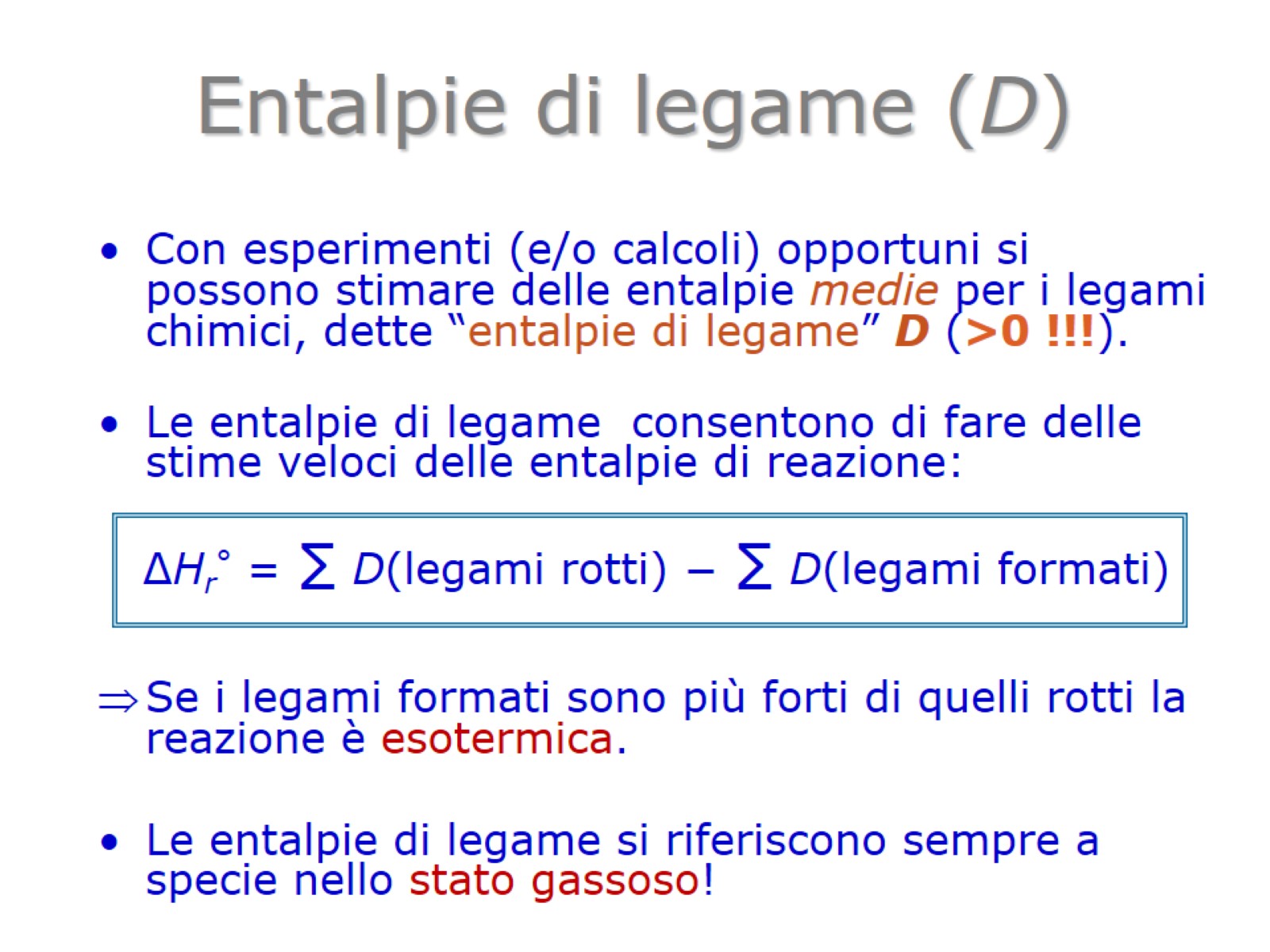 Entalpie di legame (D)
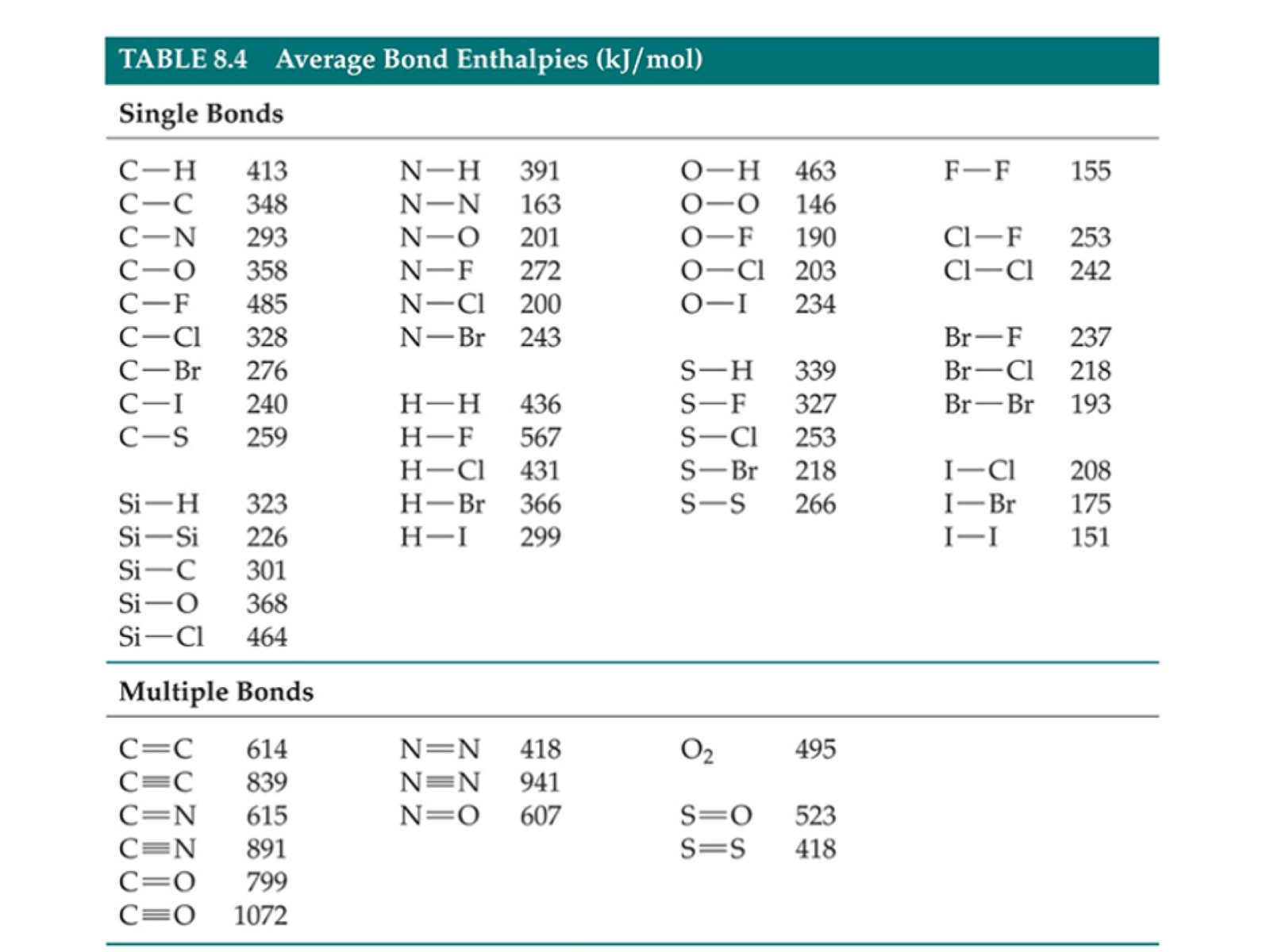 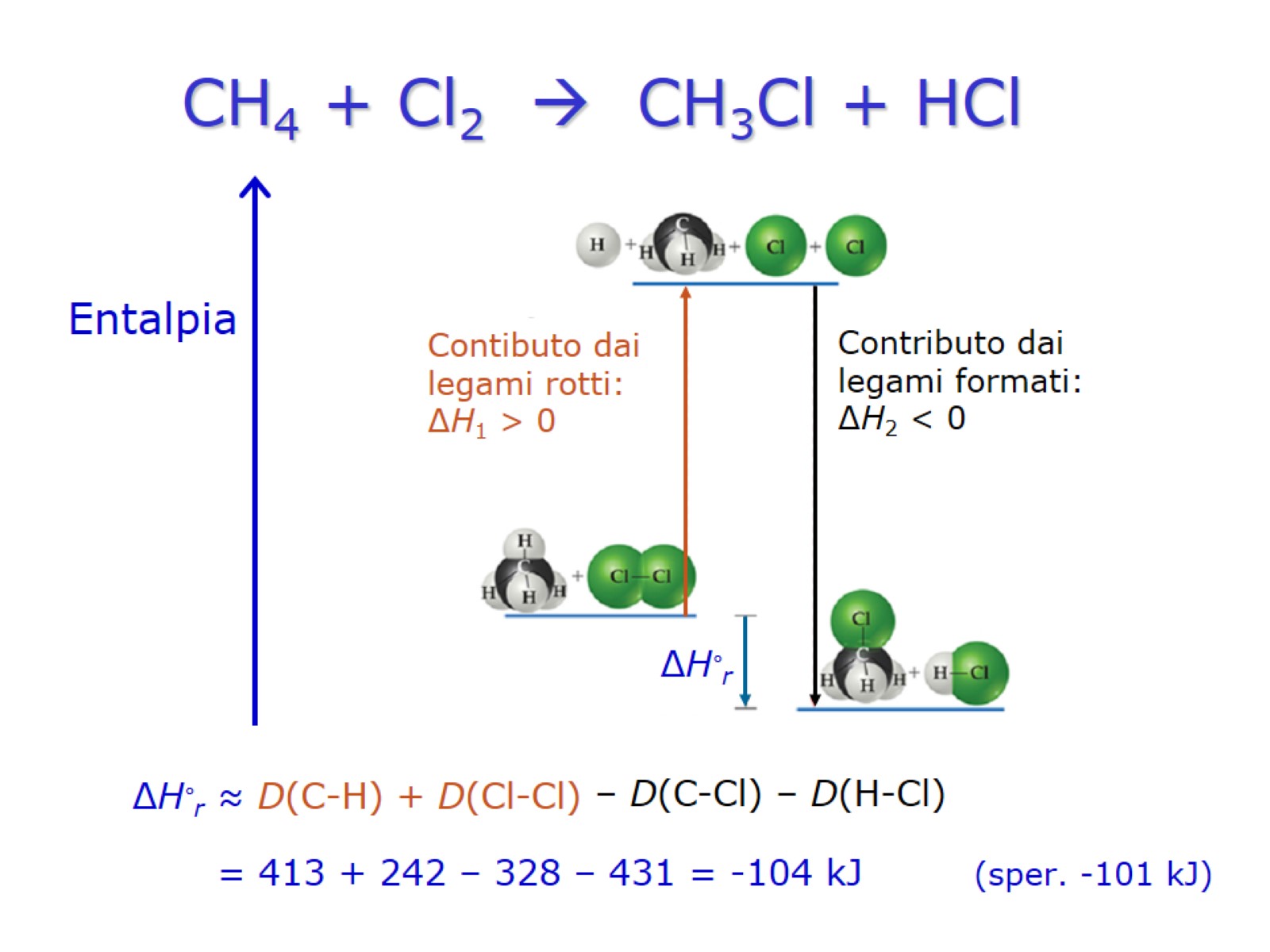 CH4 + Cl2    CH3Cl + HCl
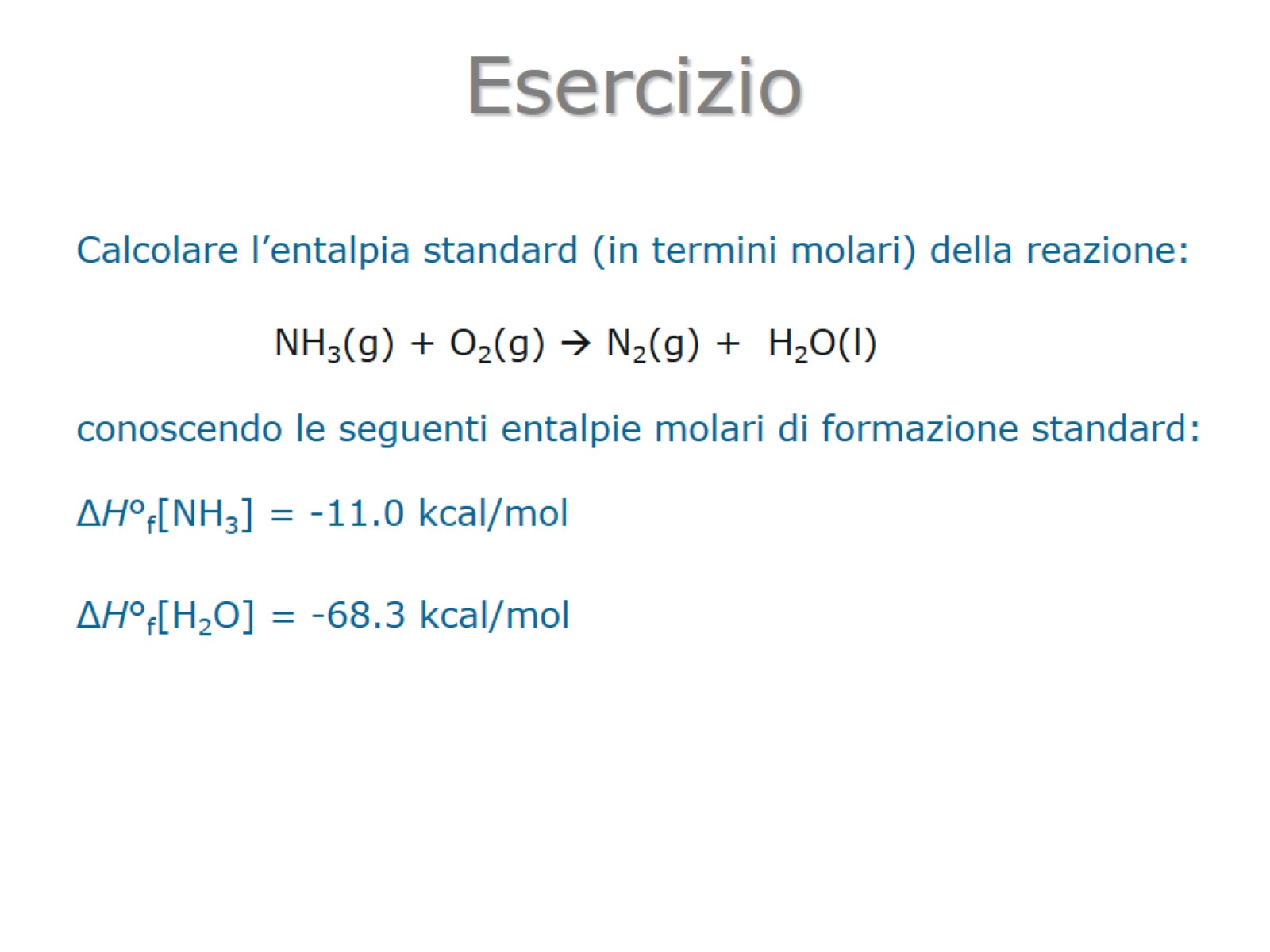 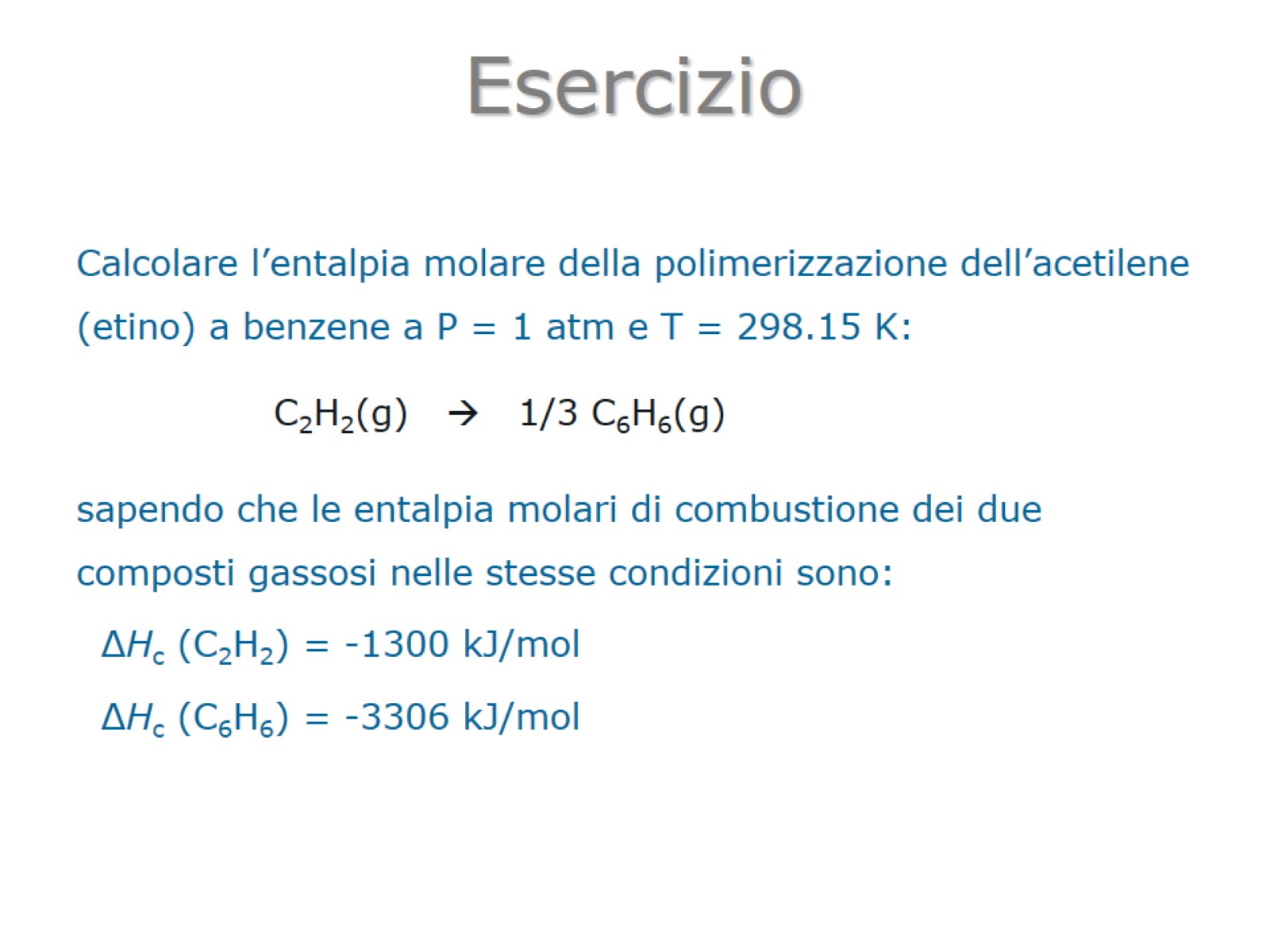 Esercizio